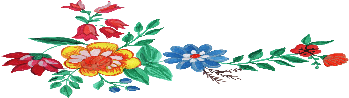 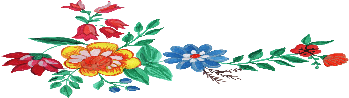 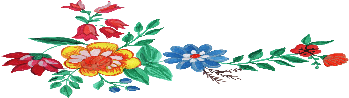 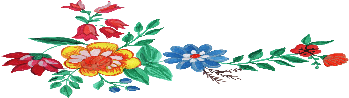 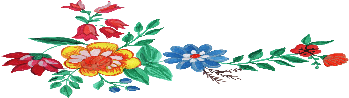 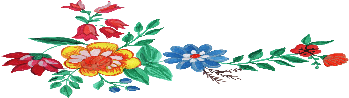 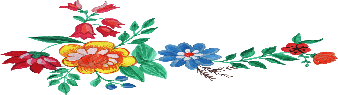 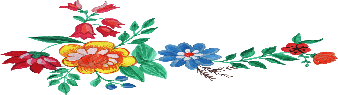 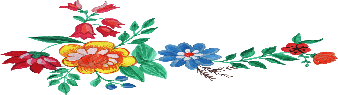 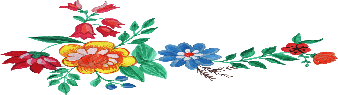 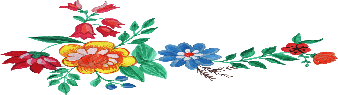 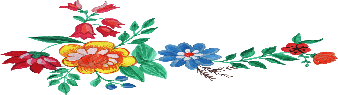 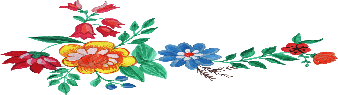 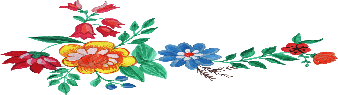 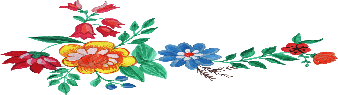 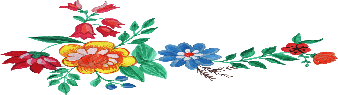 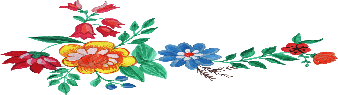 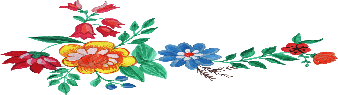 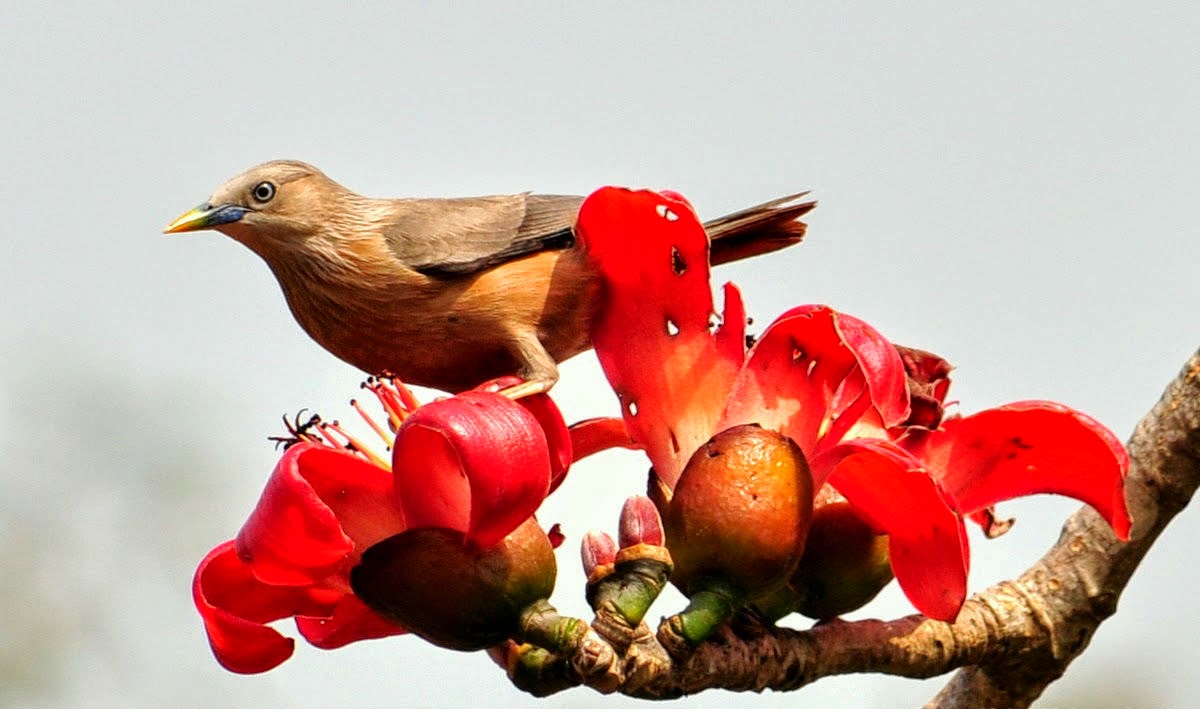 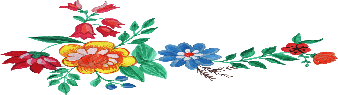 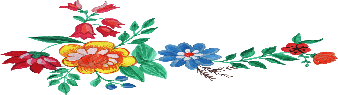 সবাইকে বৈশাখী শুভেচ্ছা
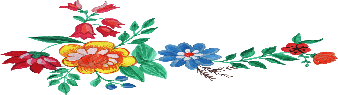 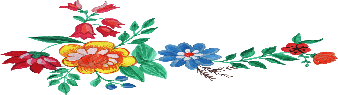 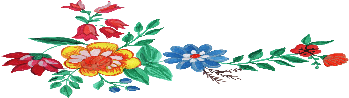 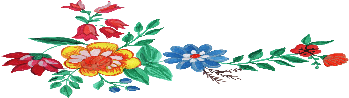 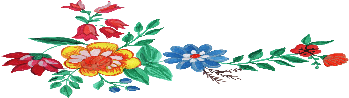 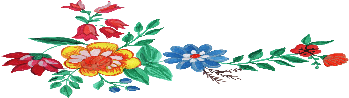 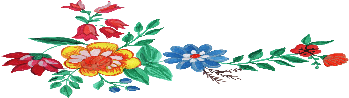 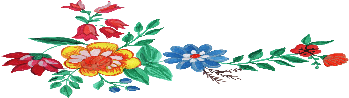 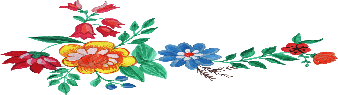 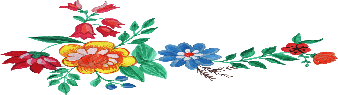 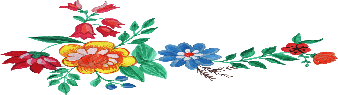 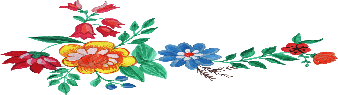 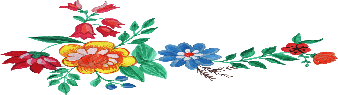 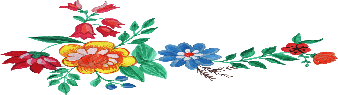 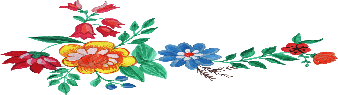 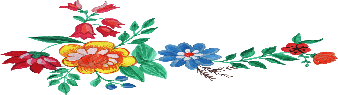 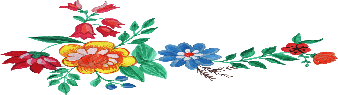 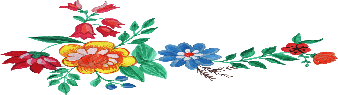 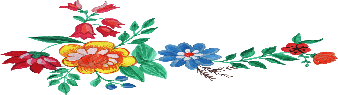 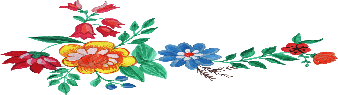 শিক্ষক পরিচিতি
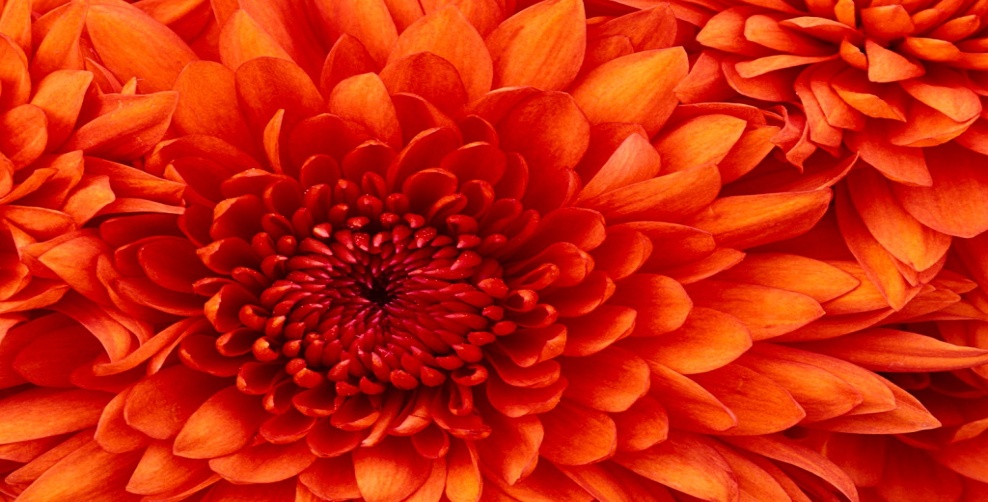 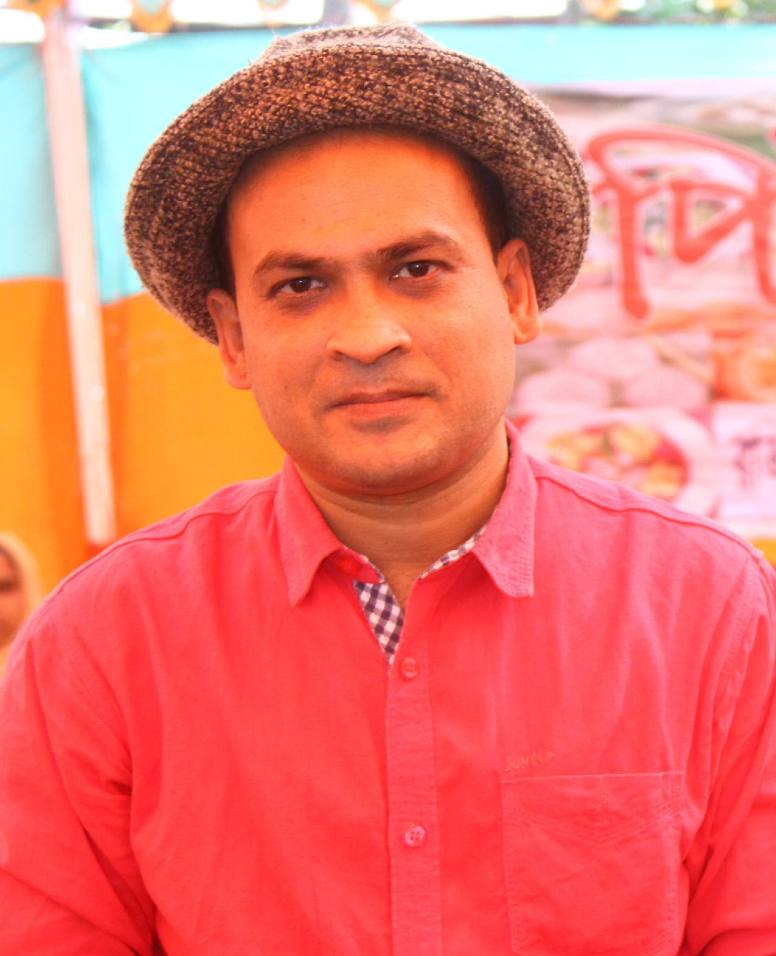 শামীম আখতার শিমুল
সহকারী শিক্ষক  (কম্পিউটার)
রাজ টেক্সটাইল মাধ্যমিক বিদ্যালয়
Email: digitalporshi@gmail.com
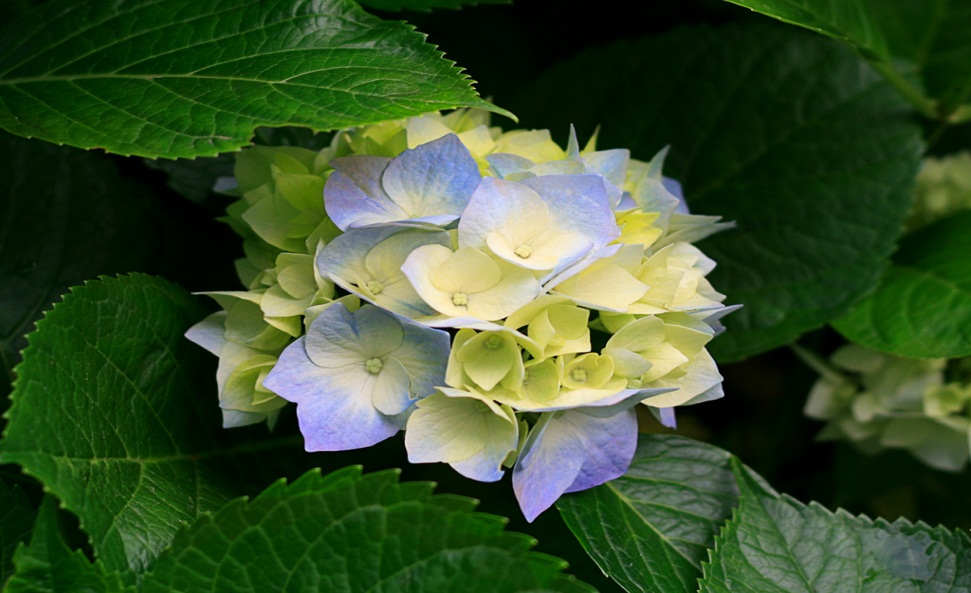 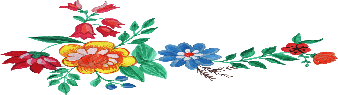 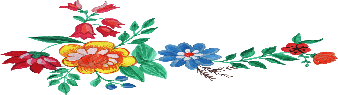 পাঠ পরিচিতিঃ শ্রেণি- নবম‌-দশম,
 বিষয়- বাংলা ভাষার ব্যাকরণ
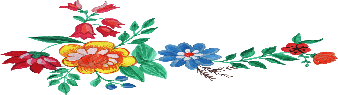 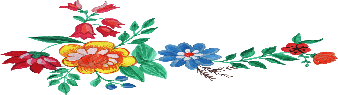 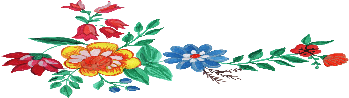 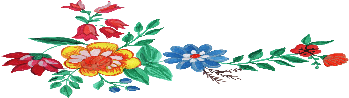 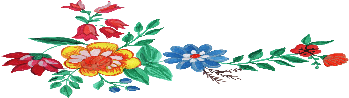 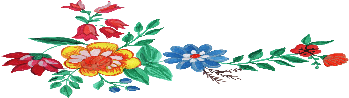 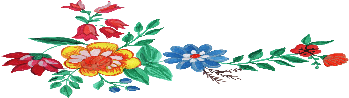 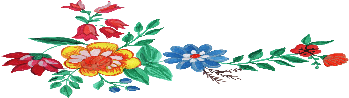 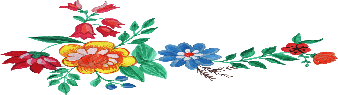 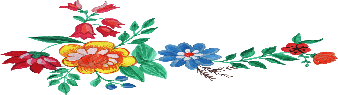 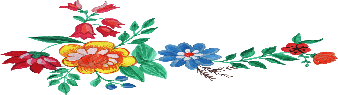 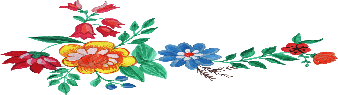 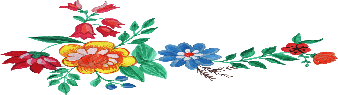 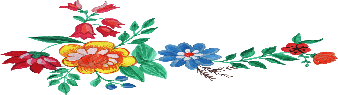 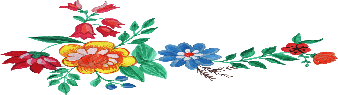 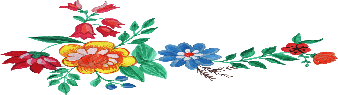 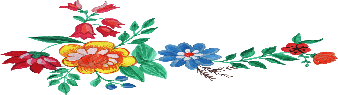 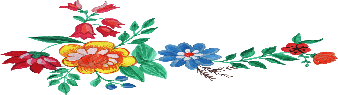 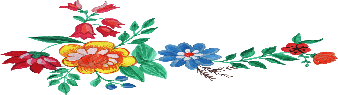 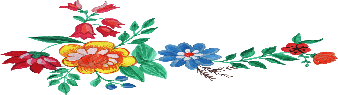 প্রিয় শিক্ষার্থী, নিচের শব্দগুলোর বিপরীত শব্দ বল দেখি:
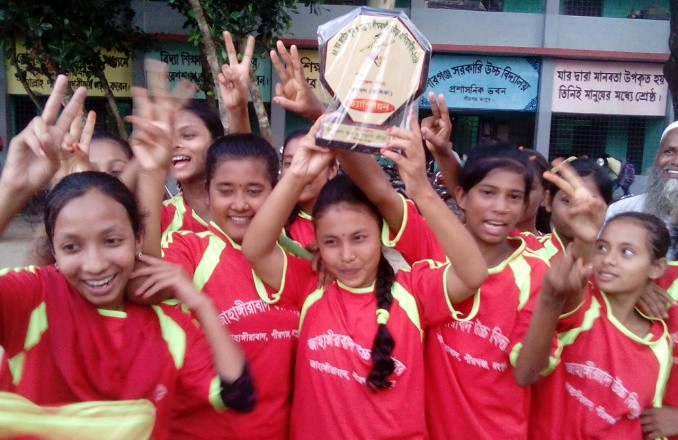 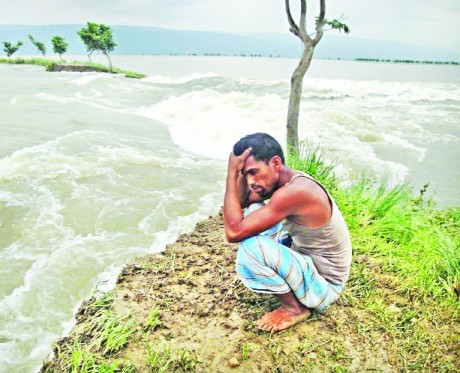 এখানে দেখা গেল জয়ের সাথে 

এবং জানার
 সাথে
 
যুক্ত হয়ে দুটি নতুন শব্দ পরাজয় এবং অজানা গঠিত হয়েছে।
জয়
পরা
পরা
জয়
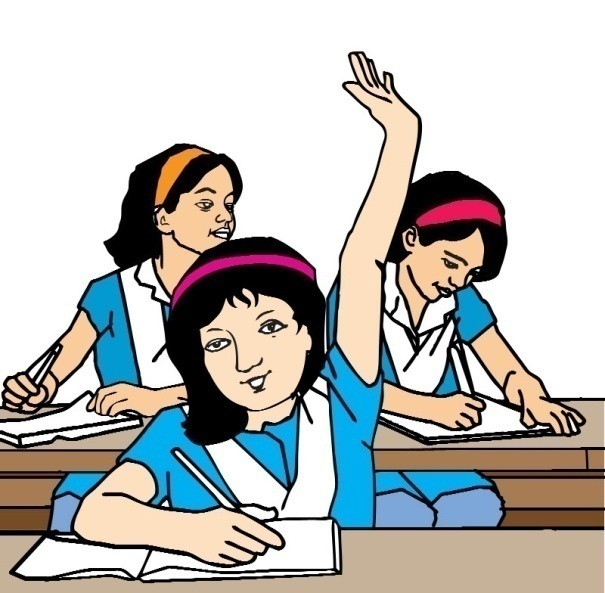 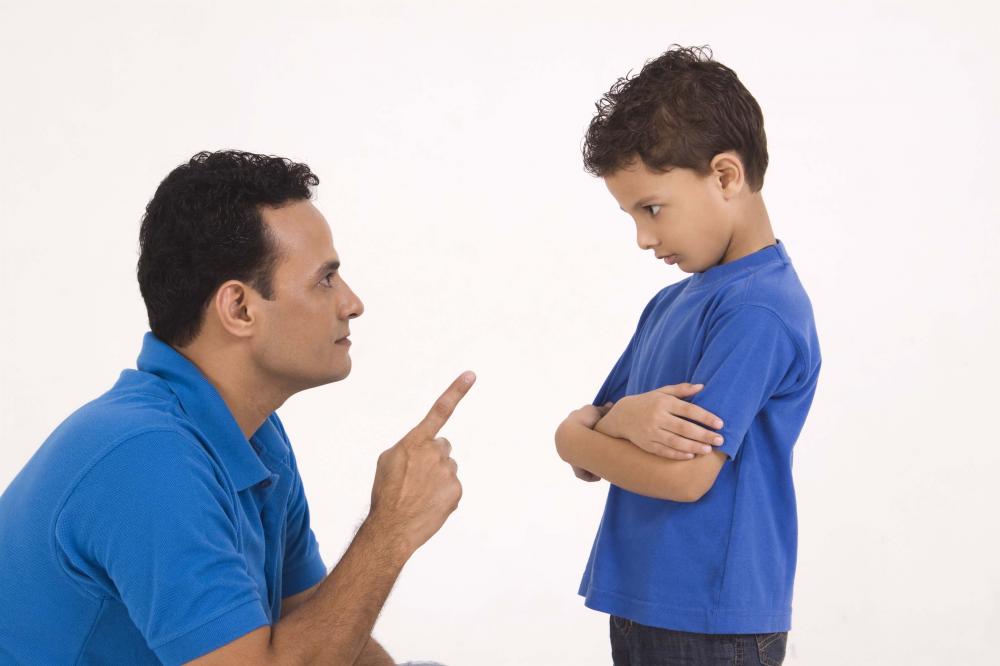 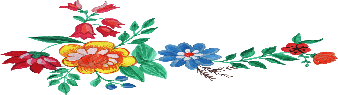 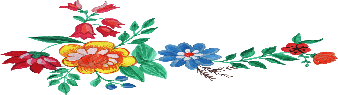 জানা
অ
অ
জানা
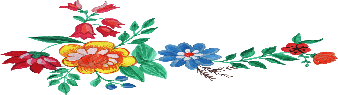 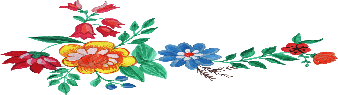 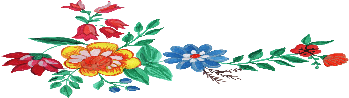 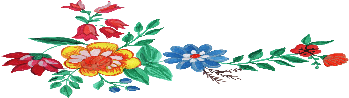 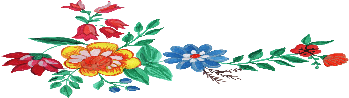 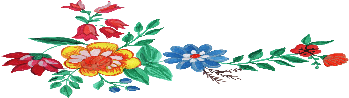 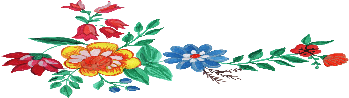 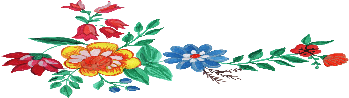 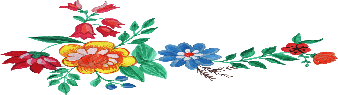 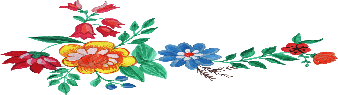 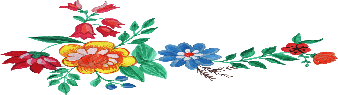 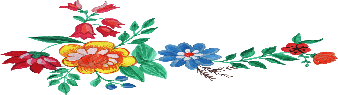 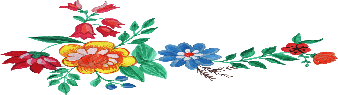 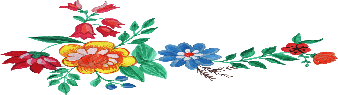 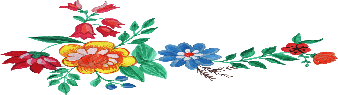 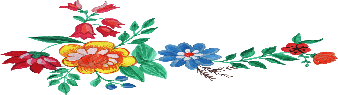 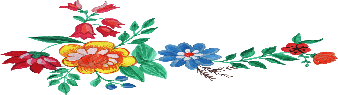 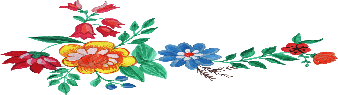 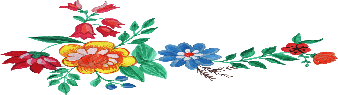 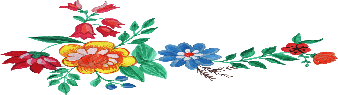 অনুরুপভাবে-
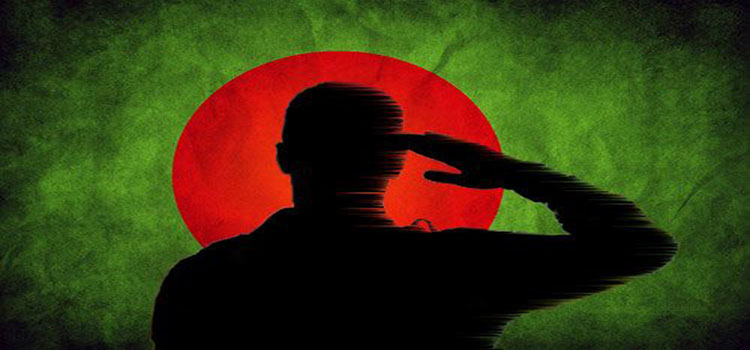 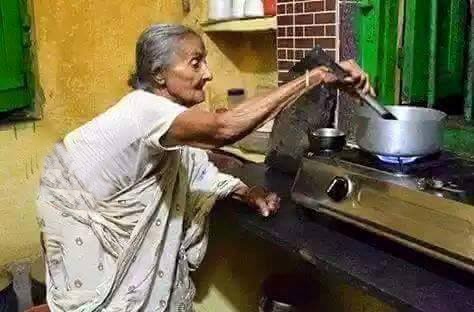 এখানেও দেখা যায়, মানের সাথে 

এবং শৃঙ্খলার
 সাথে
 
যুক্ত হয়ে দুটি নতুন শব্দ অপমান এবং বিশৃঙ্খলা গঠিত হয়েছে।
অপ
মান
অপমান
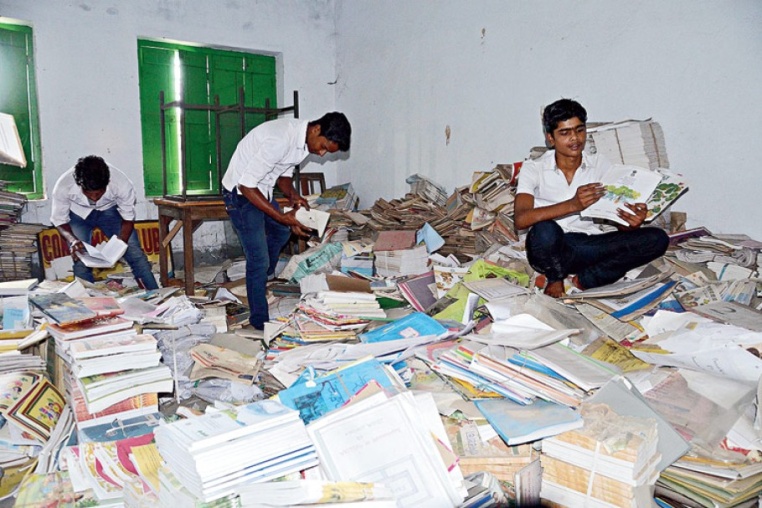 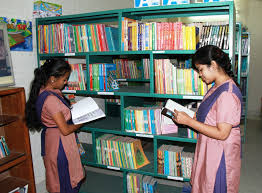 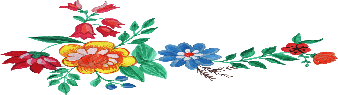 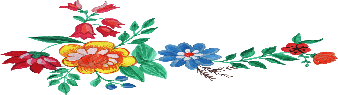 বিশৃঙ্খলা
বি
শৃঙ্খলা
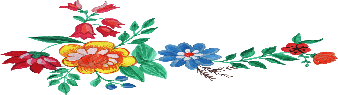 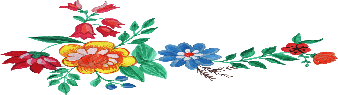 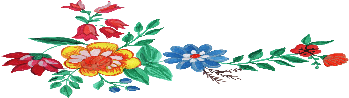 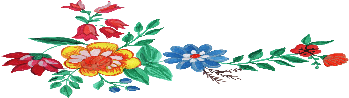 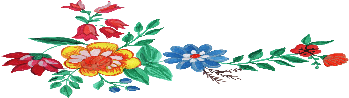 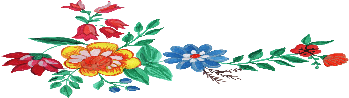 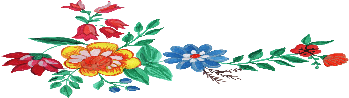 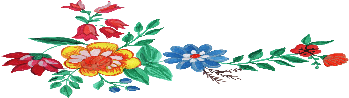 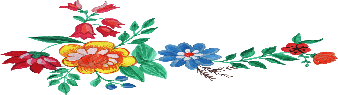 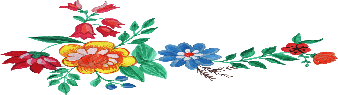 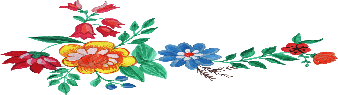 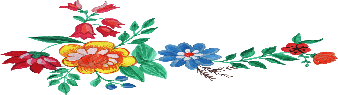 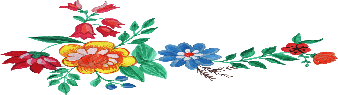 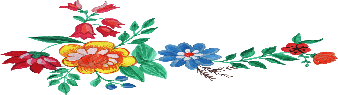 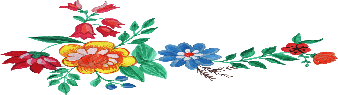 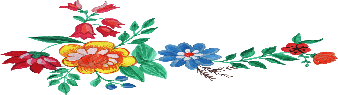 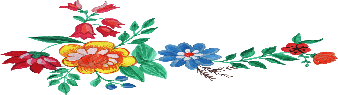 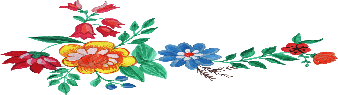 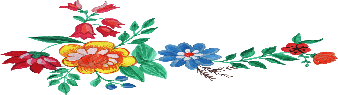 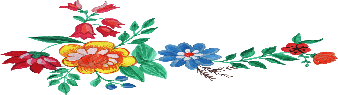 প্রিয় শিক্ষার্থী, 
এবার বলো দেখি, এই অব্যয়সূচক শব্দ-
‘পরা’, ‘অ’, ‘অপ’, ‘বি’,
এগুলোকে কি বলা যেতে পারে?
সম্ভাব্য উত্তর:
উপসর্গ
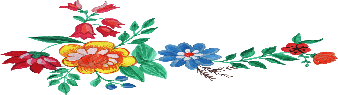 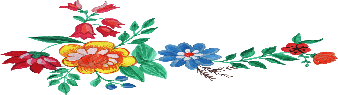 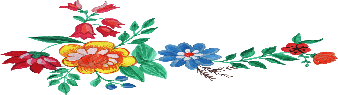 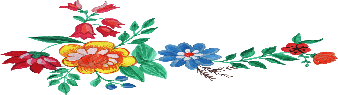 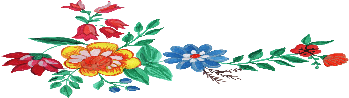 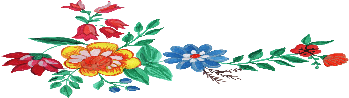 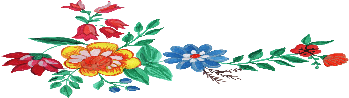 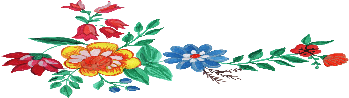 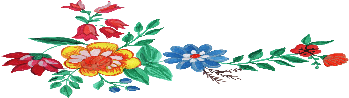 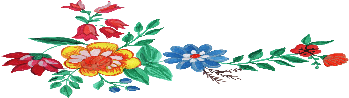 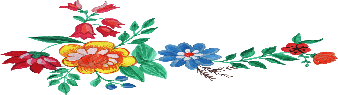 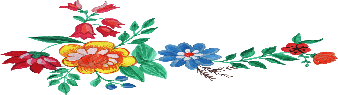 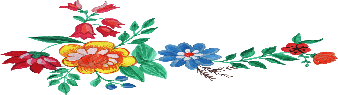 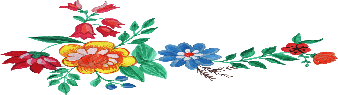 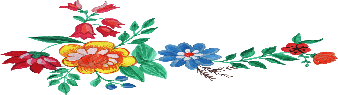 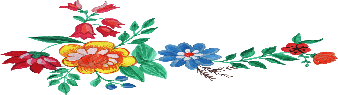 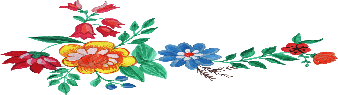 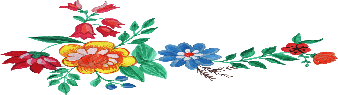 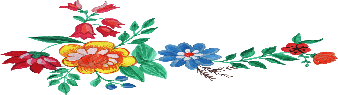 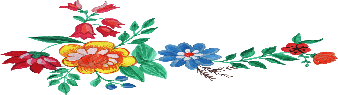 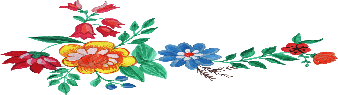 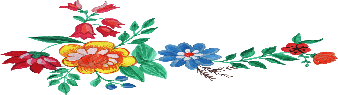 আজকের আলোচনার বিষয়
উপসর্গ
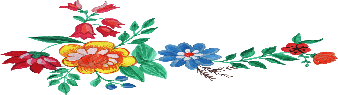 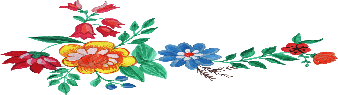 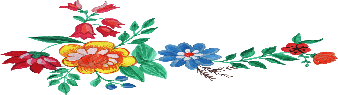 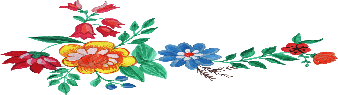 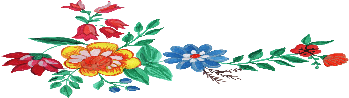 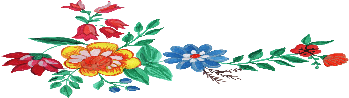 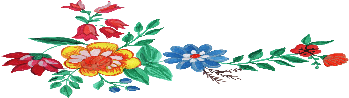 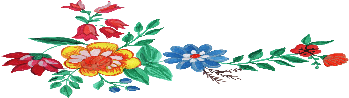 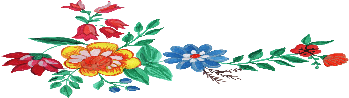 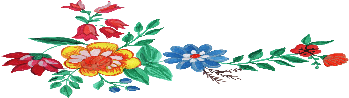 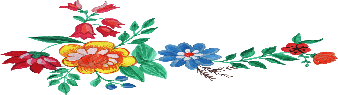 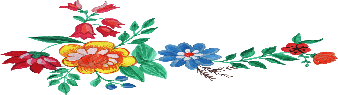 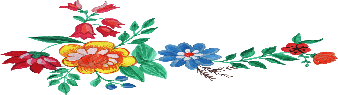 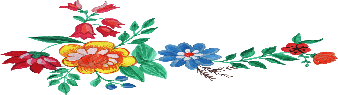 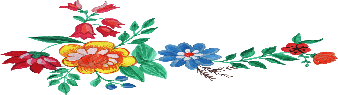 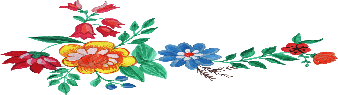 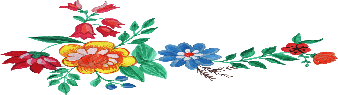 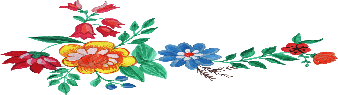 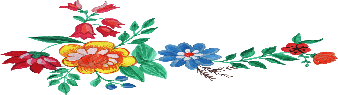 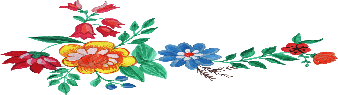 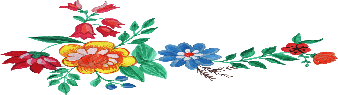 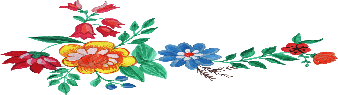 শিখন ফলঃ
উপসর্গ কী তা বলতে পারবে
উপসর্গের প্রকারভেদ বর্ণনা করতে পারবে।
বিভিন্ন প্রকার উপসর্গ ব্যাখ্যা করতে পারবে
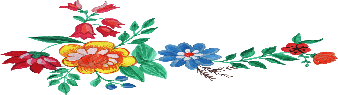 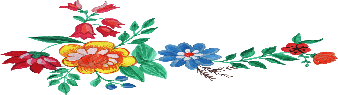 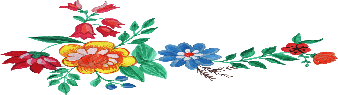 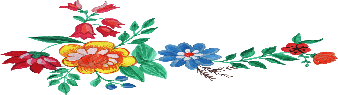 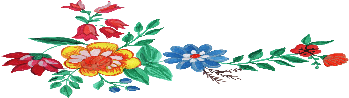 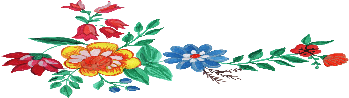 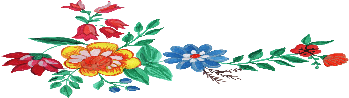 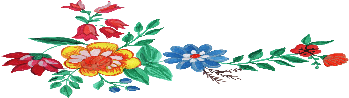 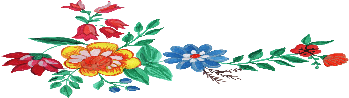 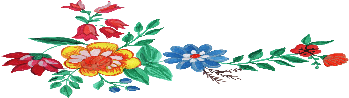 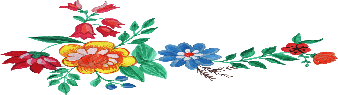 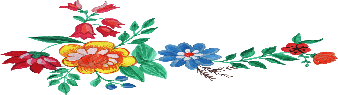 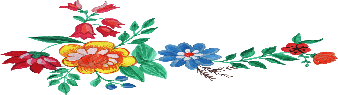 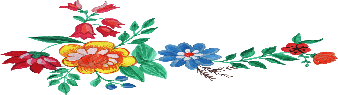 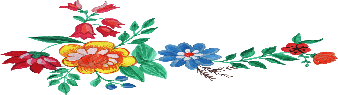 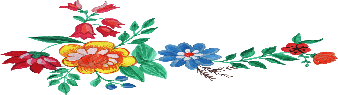 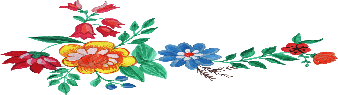 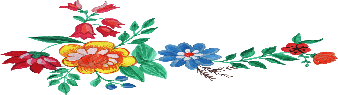 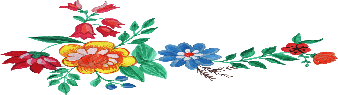 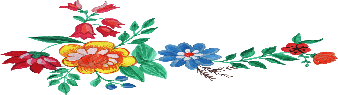 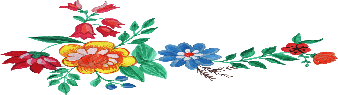 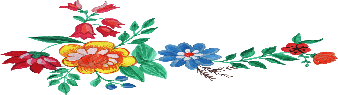 উপসর্গ কাকে বলে?
উপসর্গ: বাংলা ভাষায় এমন কতগুলো অব্যয়সূচক শব্দাংশ রয়েছে, যা স্বাধীন পদ হিসেবে বাক্যে ব্যবহৃত হতে পারেনা। কিন্তু শব্দের পূর্বে বসে শব্দের পরিবর্ধন, শব্দের অর্থের পরিবর্তন এবং নতুন শব্দ গঠন করতে পারে, এই অব্যয়সূচক শব্দাংশ গুলোকেই উপসর্গ বলে। 
উপসর্গের নিজস্ব কোনো অর্থ নেই। তবে শব্দের সাথে যুক্ত হয়ে ওই শব্দের পরিবর্ধন, শব্দের অর্থের পরিবর্তন এবং নতুন শব্দ গঠন করতে পারে ।
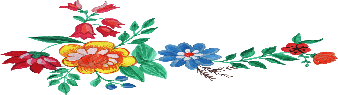 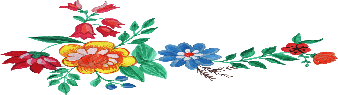 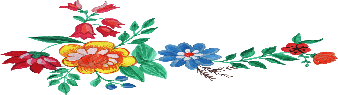 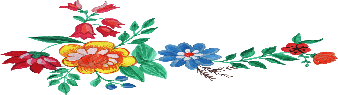 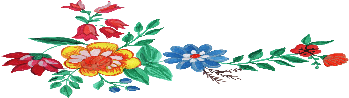 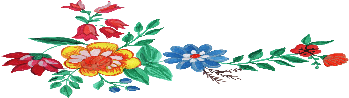 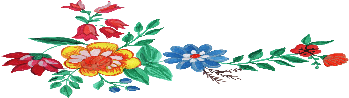 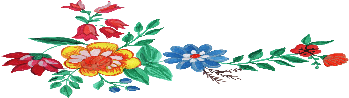 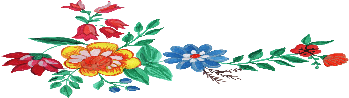 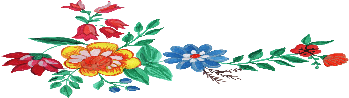 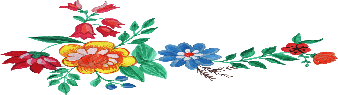 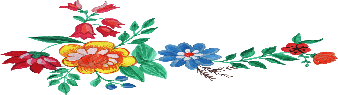 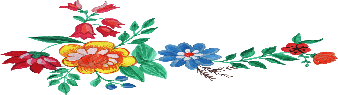 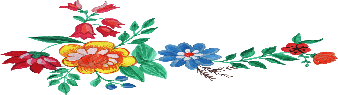 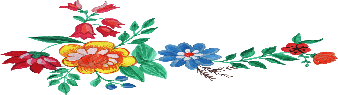 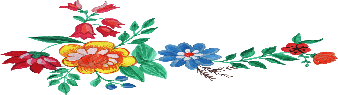 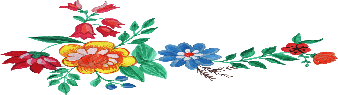 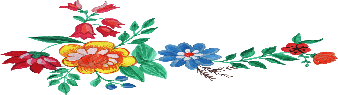 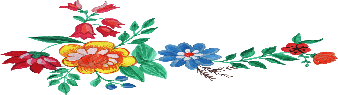 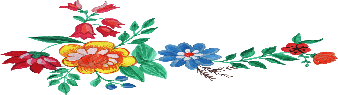 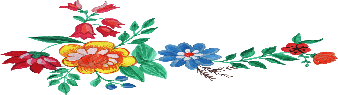 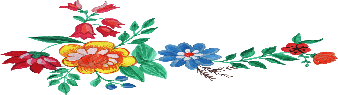 উপসর্গের নিজস্ব অর্থবাচকতা নেই, কিন্তু অর্থ দ্যোতকতা আছে।
নিচের উদাহরণগুলো লক্ষ্য করি:
জয়
পরা
যেমন ‘জয়’ একটি শব্দ। এর সাথে (পূর্বে) ‘পরা’ উপসর্গ যোগ হয়ে একটি নতুন শব্দ ‘পরাজয়’ গঠিত হলো।
আবার, ‘জয়’ শব্দটির সাথে (পূর্বে) ‘পরা’ উপসর্গ যোগ হওয়ায় শব্দটির  অর্থের পরিবর্তন, অর্থ্যাৎ- জয়, শব্দটির বিপরীত একটি নতুন শব্দ ‘পরাজয়’ পেলাম।
পরাজয়
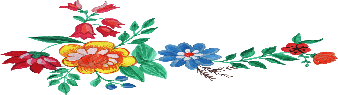 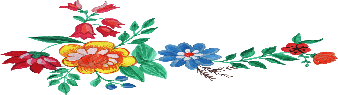 এবার, ‘জয়’ শব্দটির সাথে (পূর্বে) ‘পরা’ উপসর্গ যোগ হওয়ায় শব্দটির  অর্থের পরিবর্ধন, অর্থ্যাৎ- জয়, শব্দটি বর্ধিত (বড়) হয়ে ‘পরাজয়’ শব্দে পরিণত হলো।
জয়
পরা
মূল শব্দ
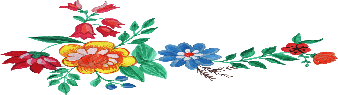 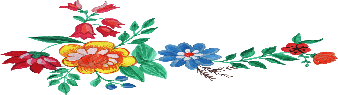 [Speaker Notes: এখানে দেখা যাচ্ছে, উপসর্গ-’পরা’ এর কোনো নিজস্ব অর্থ নেই। কিন্তু ‘জয়’- শব্দের পূর্বে বসে সে ওই শব্দটির অর্থের দ্যোতনা দিয়েছে।]
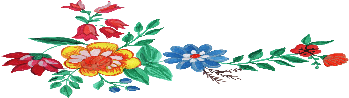 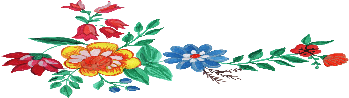 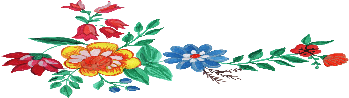 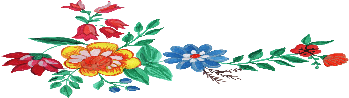 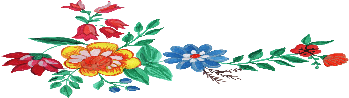 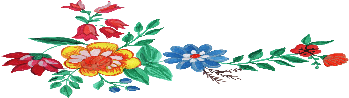 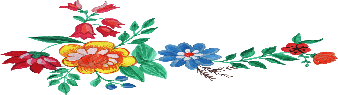 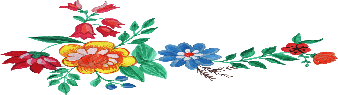 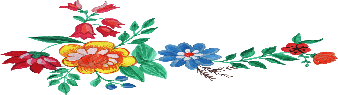 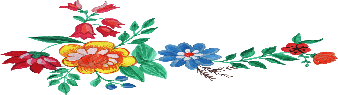 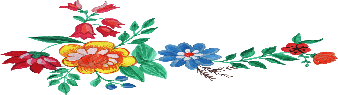 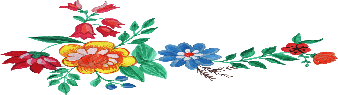 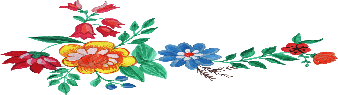 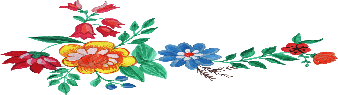 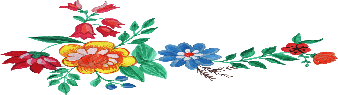 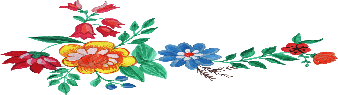 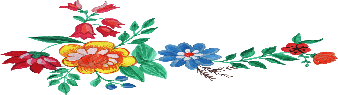 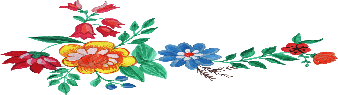 বাংলা উপসর্গের প্রকারভেদ:
বাংলা উপসর্গের মোট তিন প্রকারের হয়। যথা-
খাটি বাংলা উপসর্গ
      যেমন- অ, অঘা, অজ, অনা
২.   তৎসম বা সংস্কৃত উপসর্গ
     যেমন- প্র, পরা, অপ, সম, নি ,অনু ,অব, নির
বিদেশি উপসর্গ
     যেমন- কার, দর্, আম, খাস, ফুল, হাফ, হর
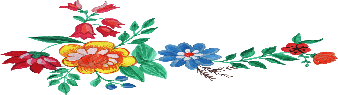 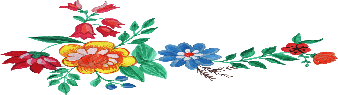 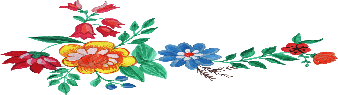 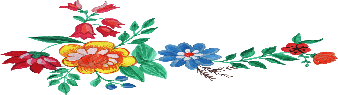 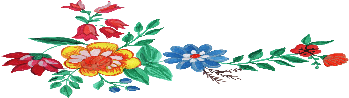 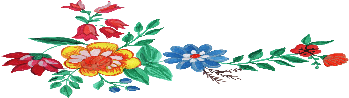 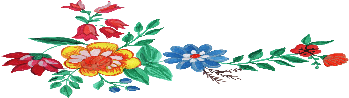 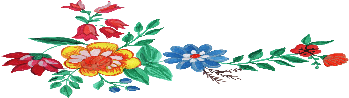 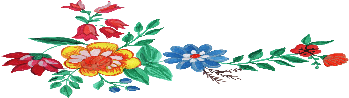 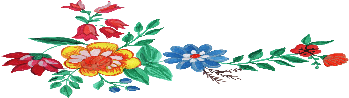 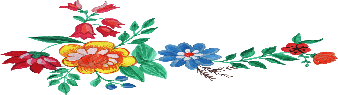 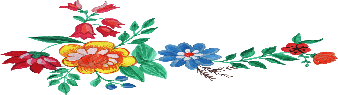 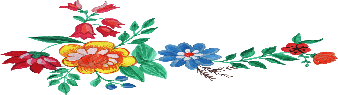 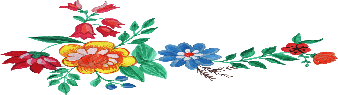 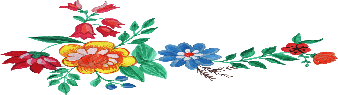 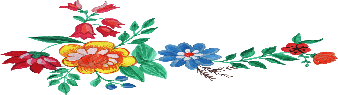 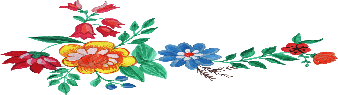 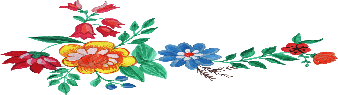 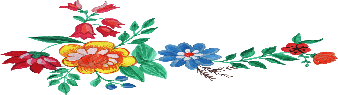 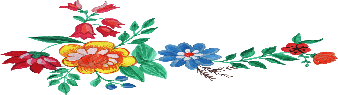 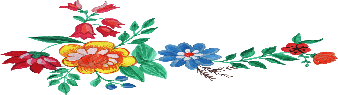 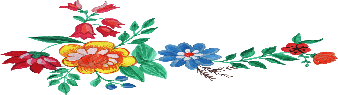 ১. খাটি বাংলা উপসর্গ:
আর্য তথা সংস্কৃত ভাষাভাষীদের আগমনের পূর্বে, এদেশে যে সকল স্থানীয় ভাষা প্রচলিত ছিল, সে সকল ভাষাকে সাধারণভাবে অনার্য বা দেশী ভাষা বলা হয়। এই সকল ভাষায় ব্যবহৃত উপসর্গগুলি বাংলাতে পাওয়া যায়। সাধারণভাবে এই উপসর্গগুলিই দেশী উপসর্গ নামে পরিচিত। বাংলা উপসর্গ সবসময় খাঁটি বাংলা শব্দ বা তদ্ভব শব্দের পূর্বে ব্যবহৃত হয়। বাংলা ভাষায় এই জাতীয় উপসর্গের সংখ্যা ২১টি। 
নিচে এই উপসর্গ এবং এর উদাহরণগুলি বর্ণানুক্রমে তুলে ধরা হলো।
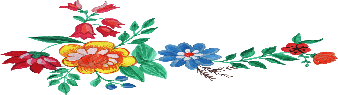 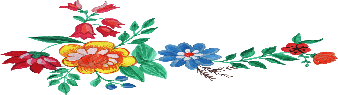 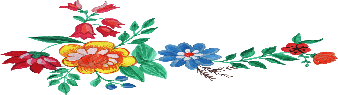 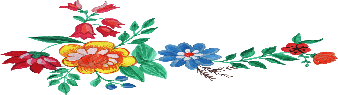 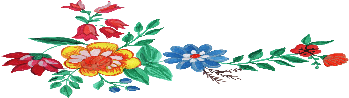 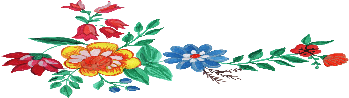 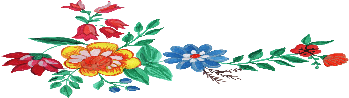 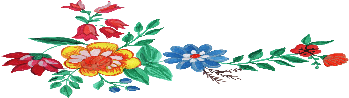 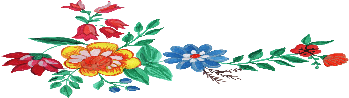 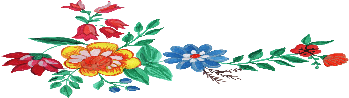 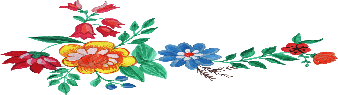 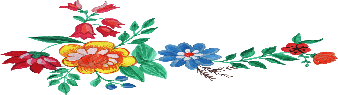 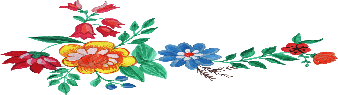 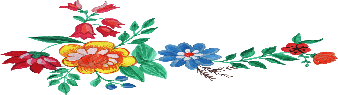 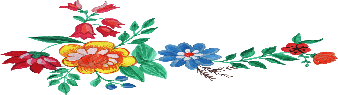 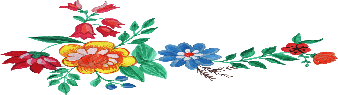 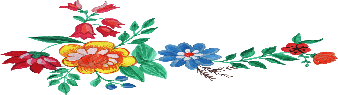 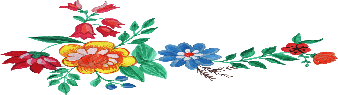 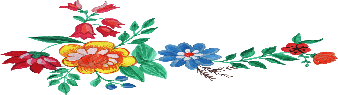 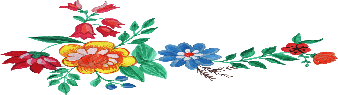 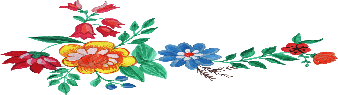 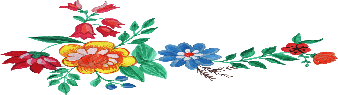 ২১টি খাটি বাংলা উপসর্গ:
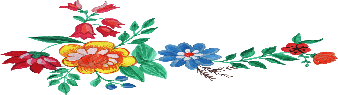 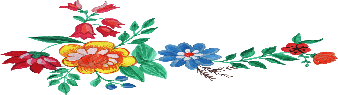 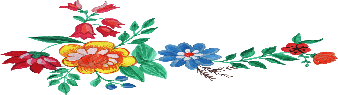 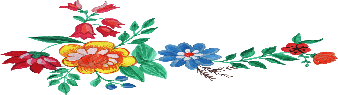 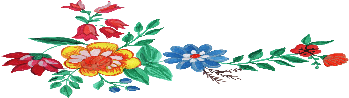 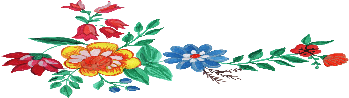 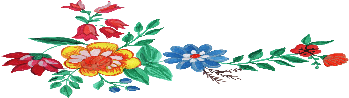 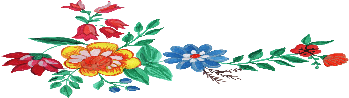 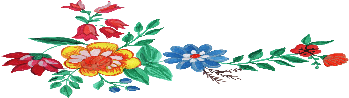 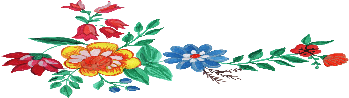 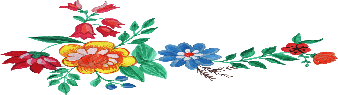 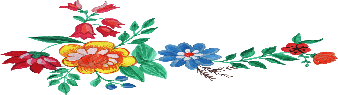 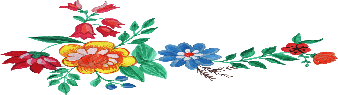 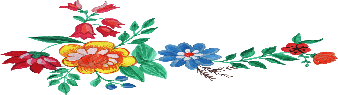 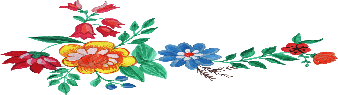 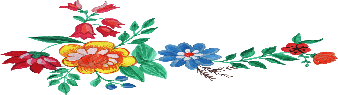 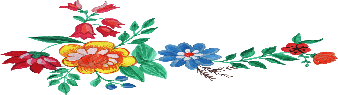 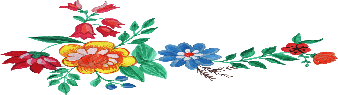 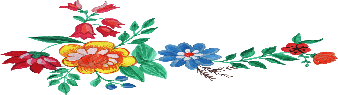 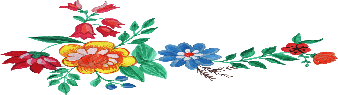 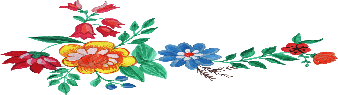 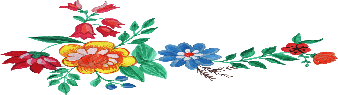 খাটি বাংলা উপসর্গের প্রযোগ:
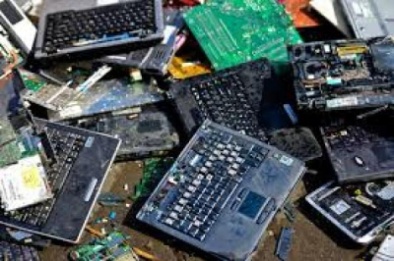 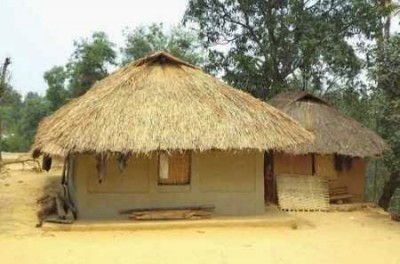 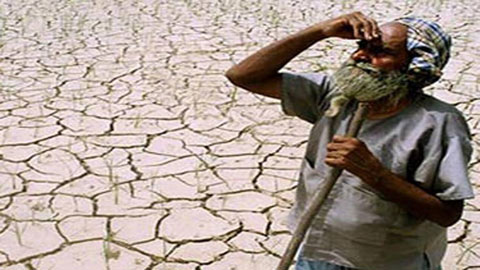 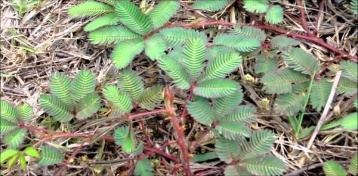 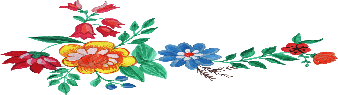 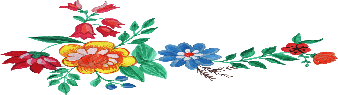 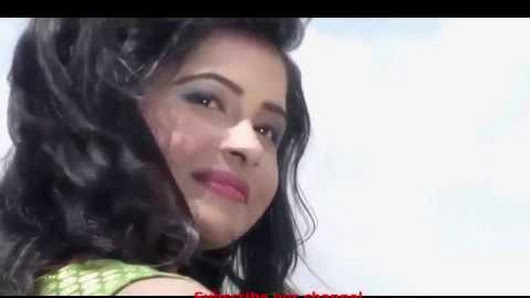 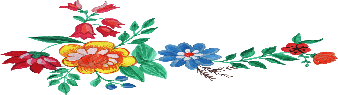 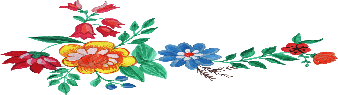 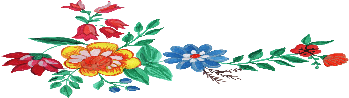 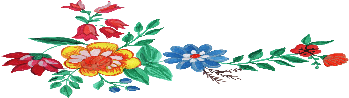 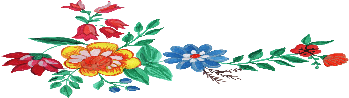 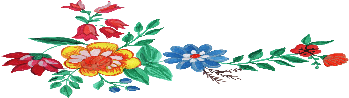 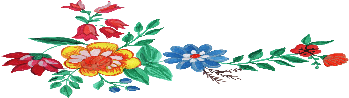 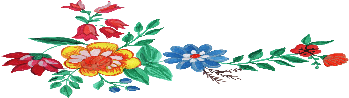 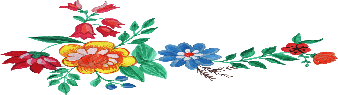 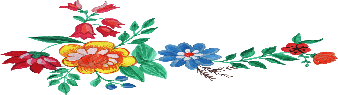 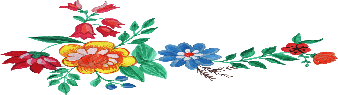 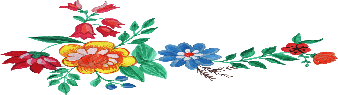 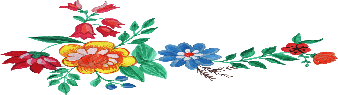 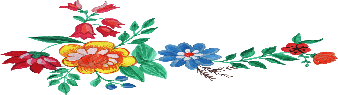 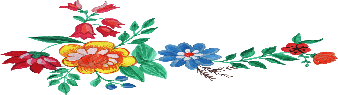 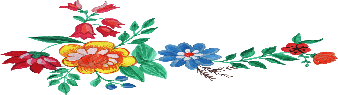 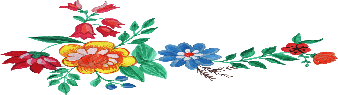 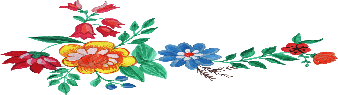 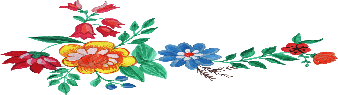 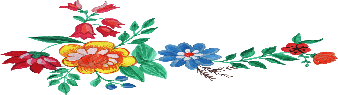 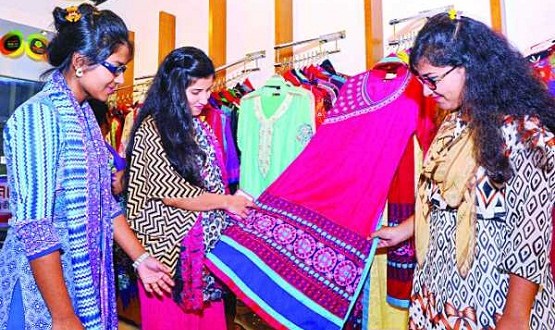 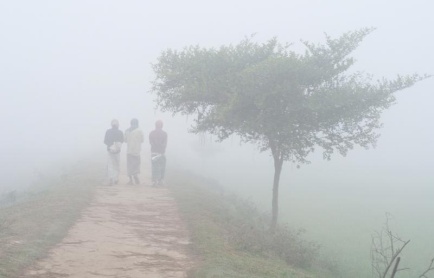 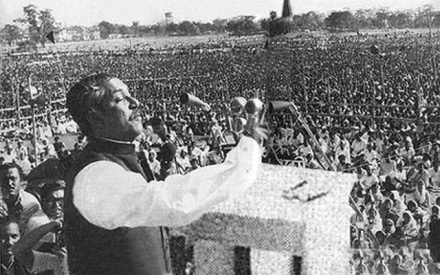 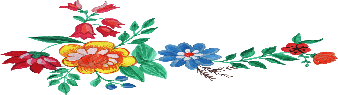 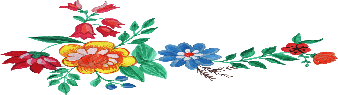 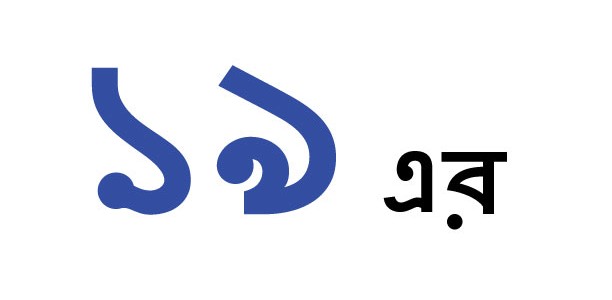 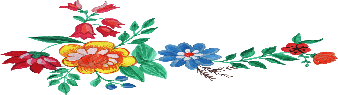 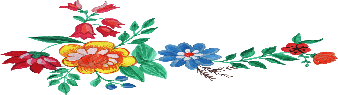 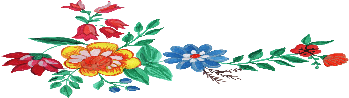 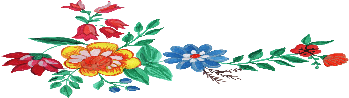 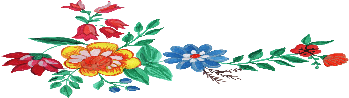 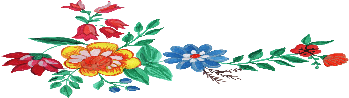 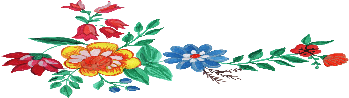 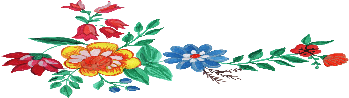 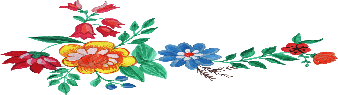 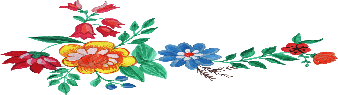 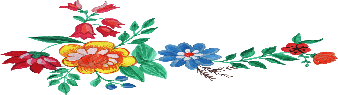 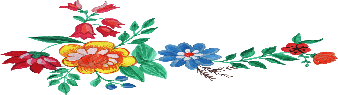 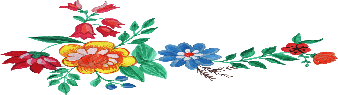 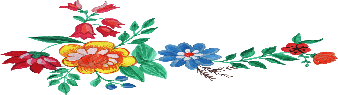 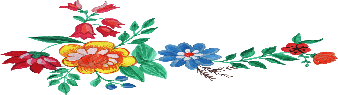 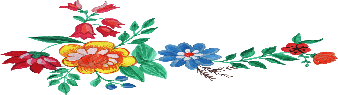 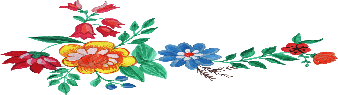 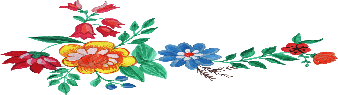 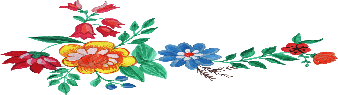 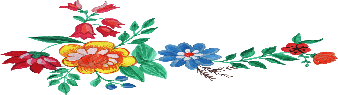 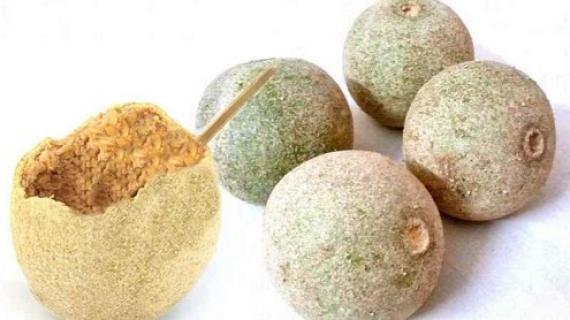 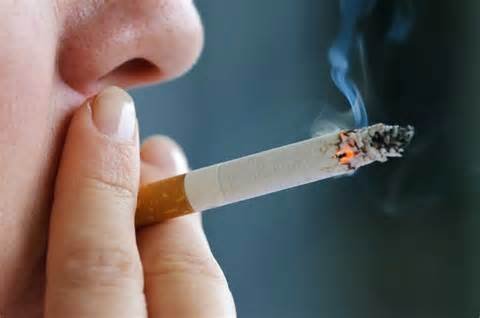 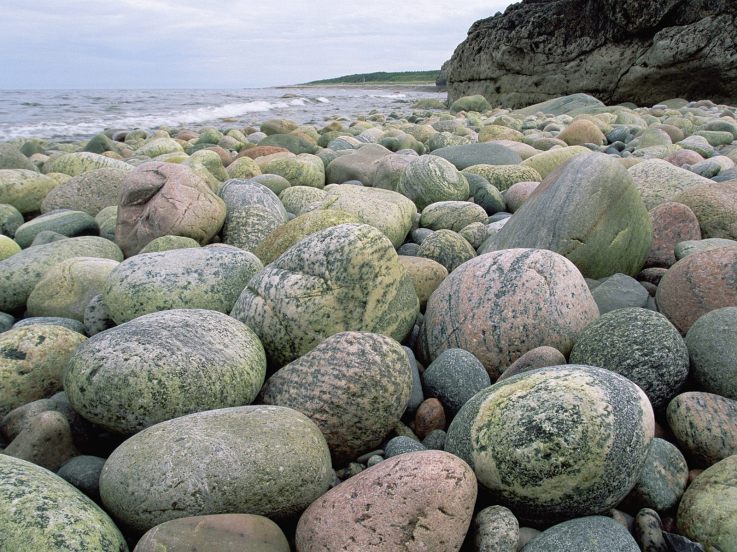 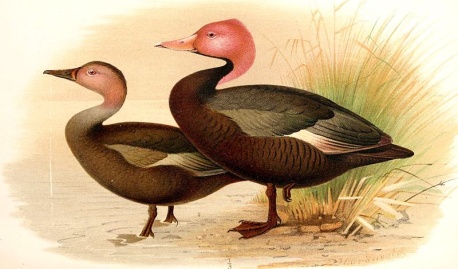 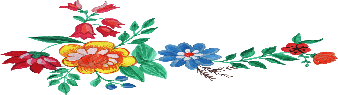 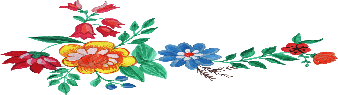 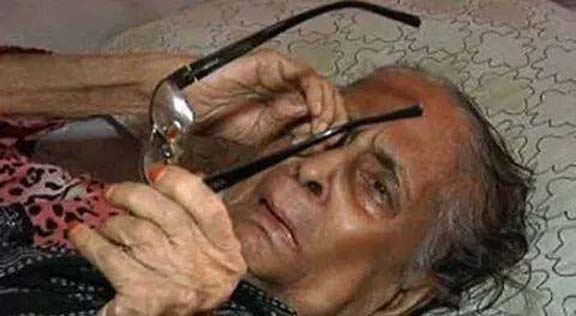 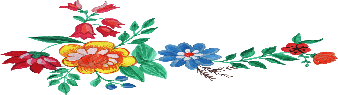 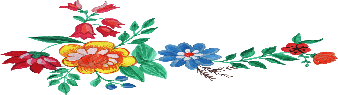 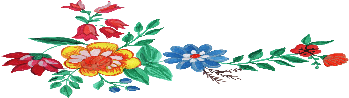 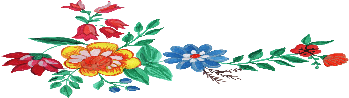 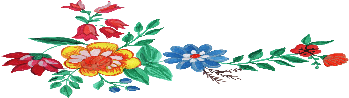 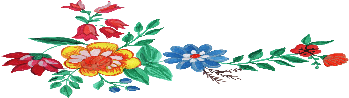 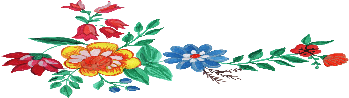 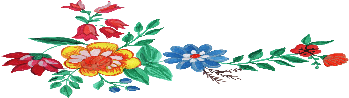 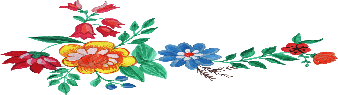 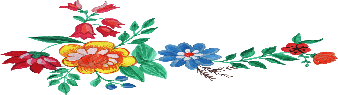 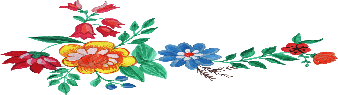 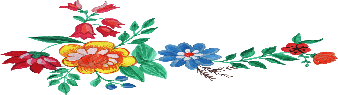 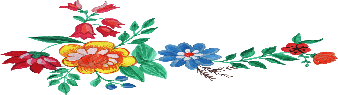 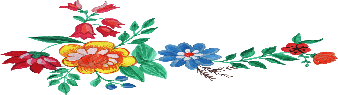 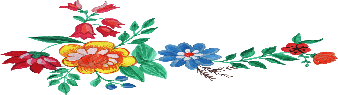 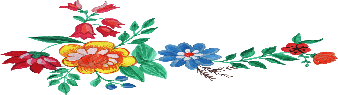 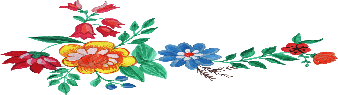 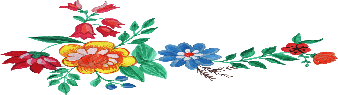 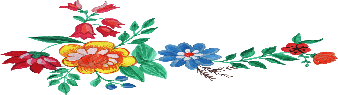 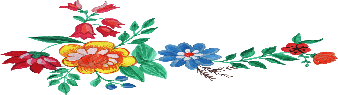 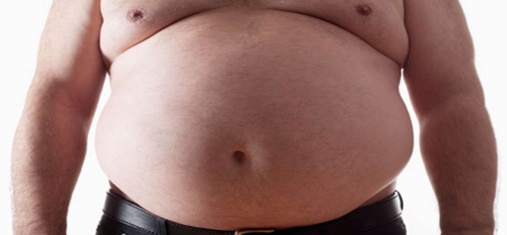 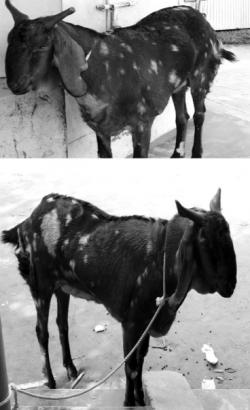 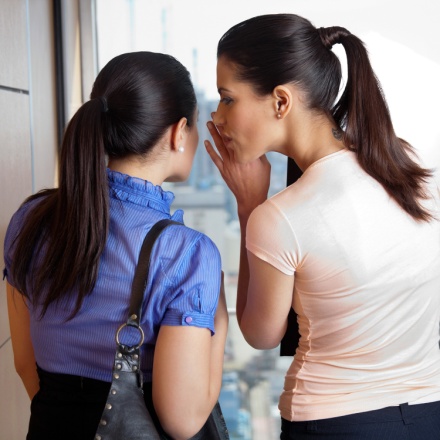 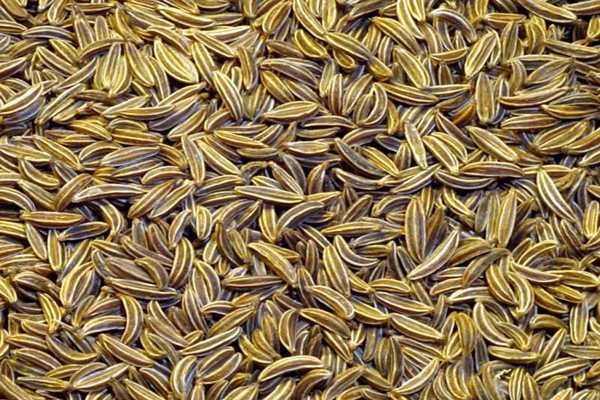 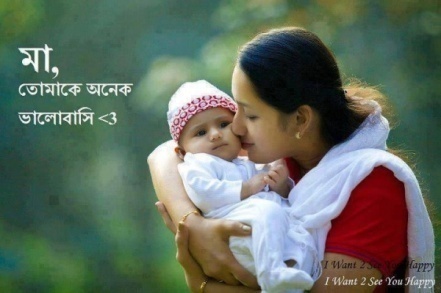 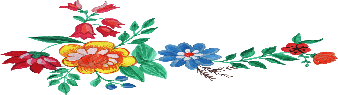 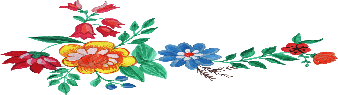 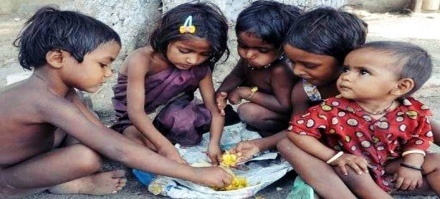 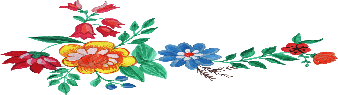 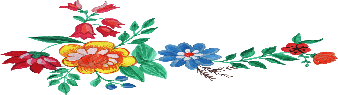 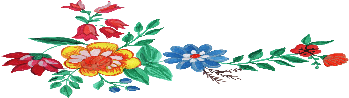 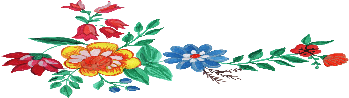 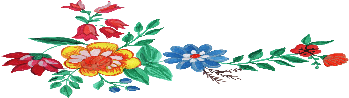 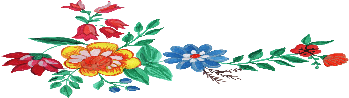 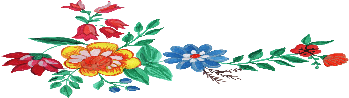 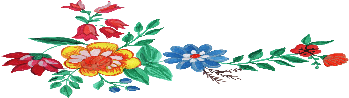 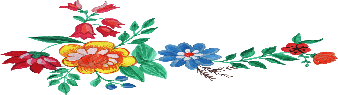 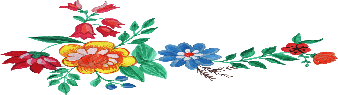 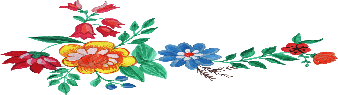 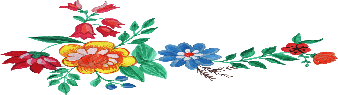 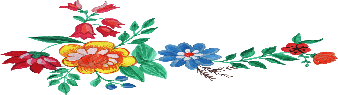 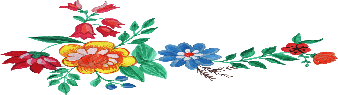 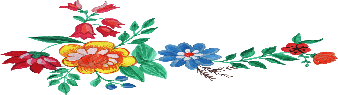 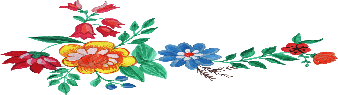 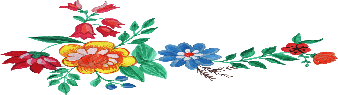 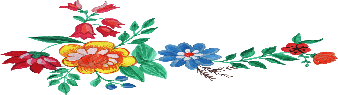 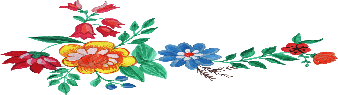 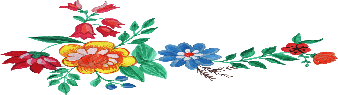 ২. তৎসম (সংস্কৃত) উপসর্গ:
বাংলা ভাষায় বহু সংস্কৃত শব্দ হুবুহু এসে গেছে। সেই সঙ্গে সংস্কৃত উপসর্গও তৎসম শব্দের আগে বসে শব্দের নতুন রুপে অর্থের সংকোচন সম্প্রসারণ করে থাকে। সাধারণভাবে এগুলোকেই তৎসম (সংস্কৃত) উপসর্গ বলে। তৎসম উপসর্গ ২০টি। এগুলো হলো-
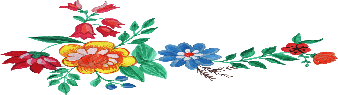 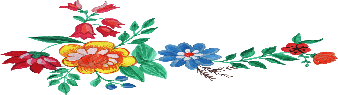 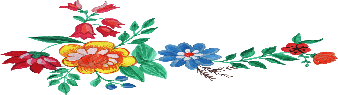 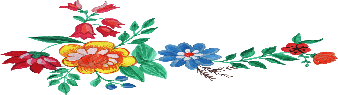 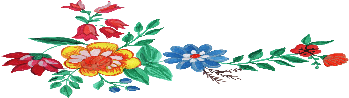 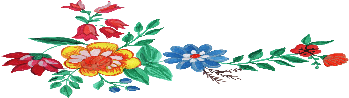 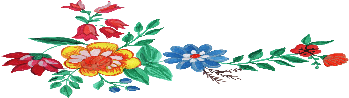 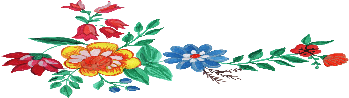 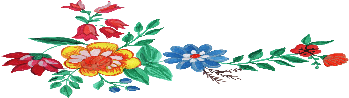 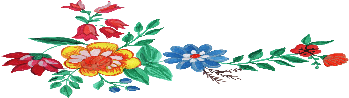 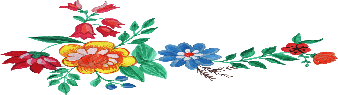 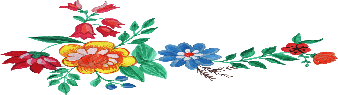 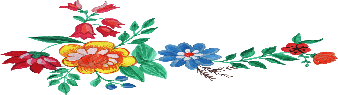 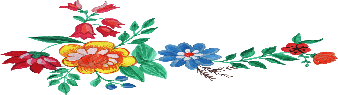 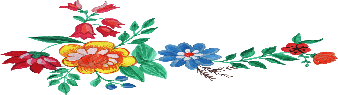 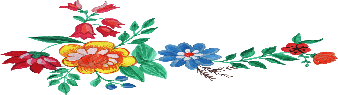 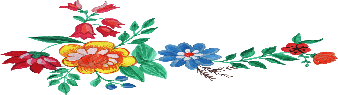 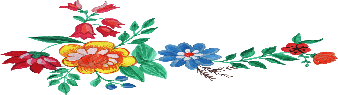 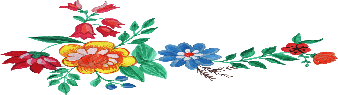 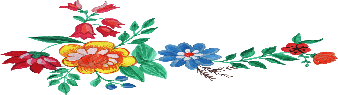 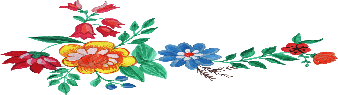 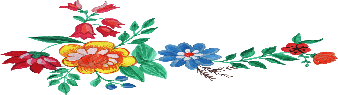 তৎসম (সংস্কৃত) উপসর্গের প্রযোগ:
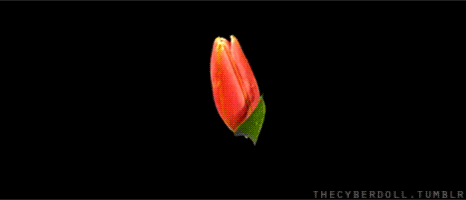 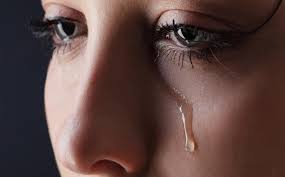 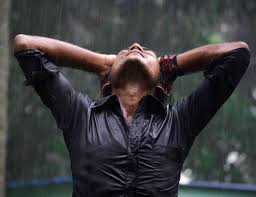 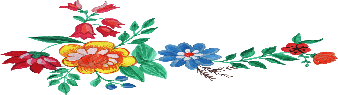 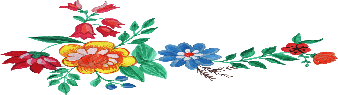 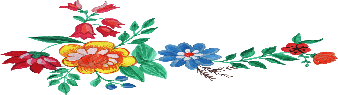 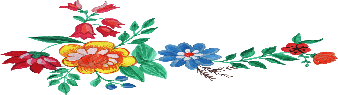 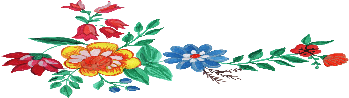 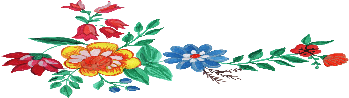 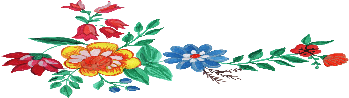 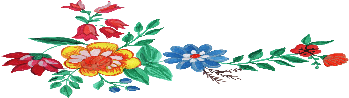 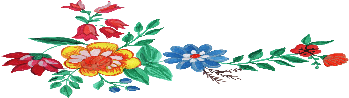 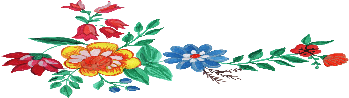 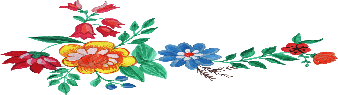 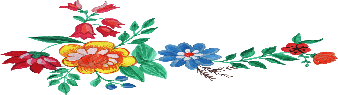 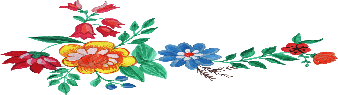 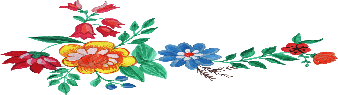 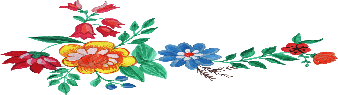 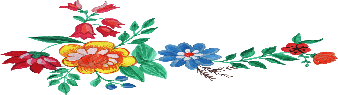 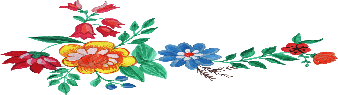 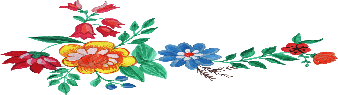 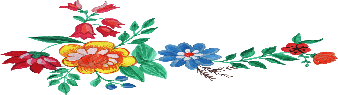 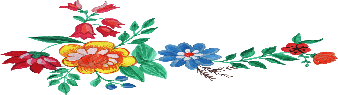 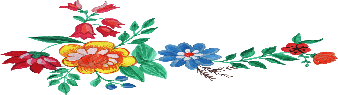 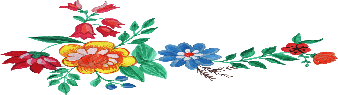 তৎসম (সংস্কৃত) উপসর্গের আরো কিছু উদাহরণ:
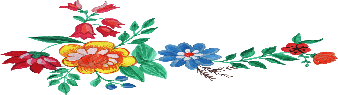 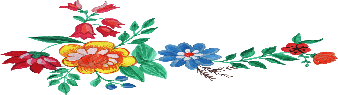 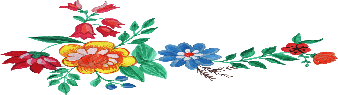 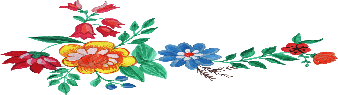 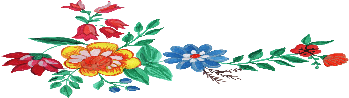 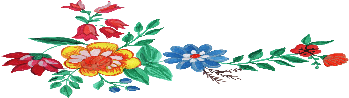 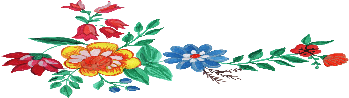 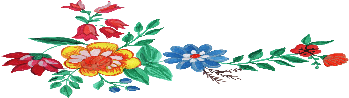 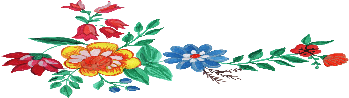 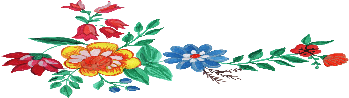 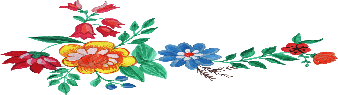 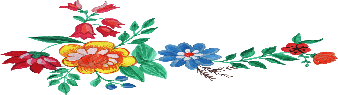 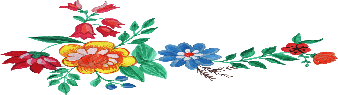 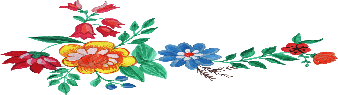 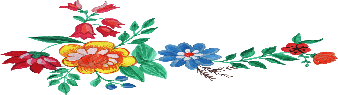 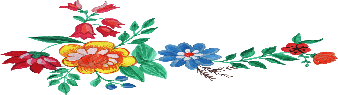 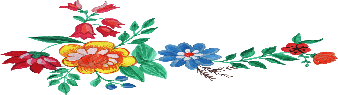 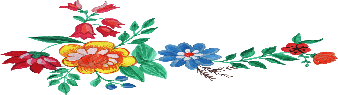 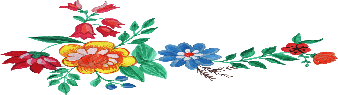 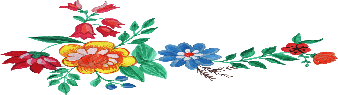 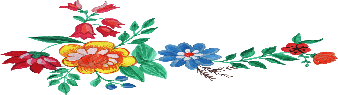 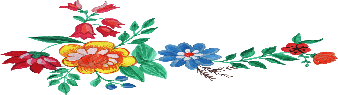 তৎসম (সংস্কৃত) উপসর্গের আরো কিছু উদাহরণ:
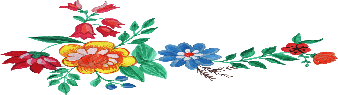 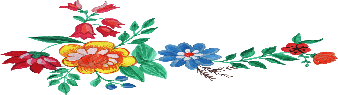 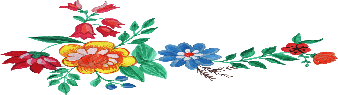 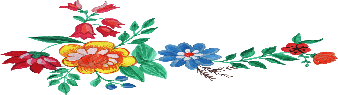 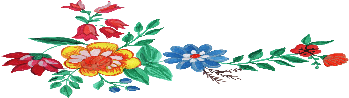 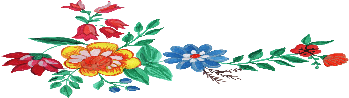 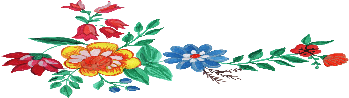 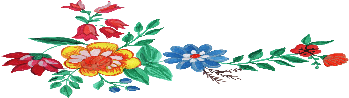 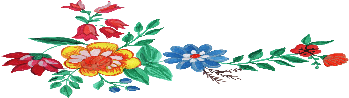 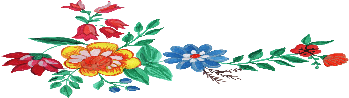 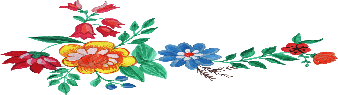 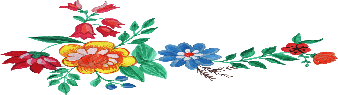 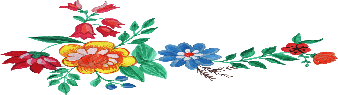 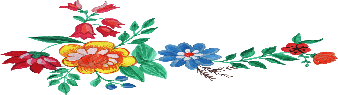 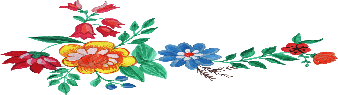 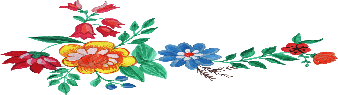 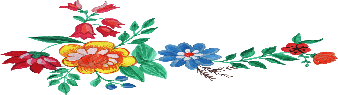 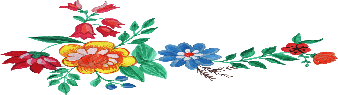 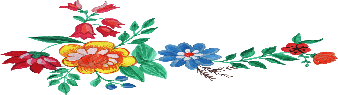 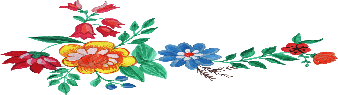 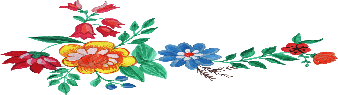 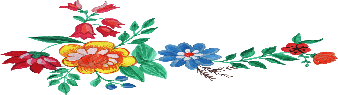 তৎসম (সংস্কৃত) উপসর্গের আরো কিছু উদাহরণ:
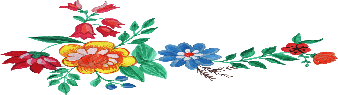 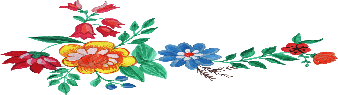 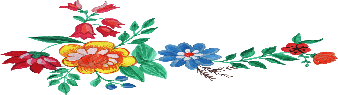 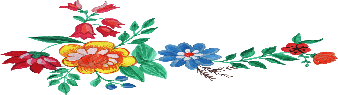 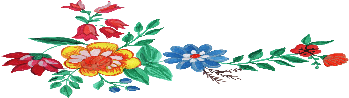 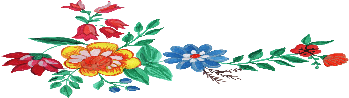 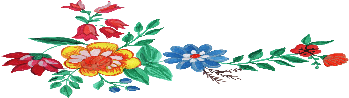 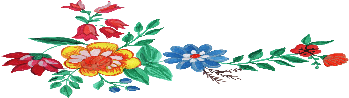 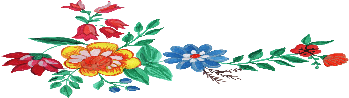 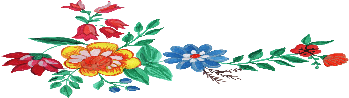 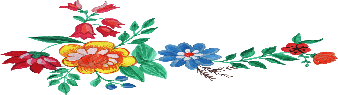 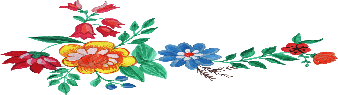 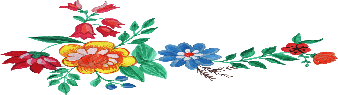 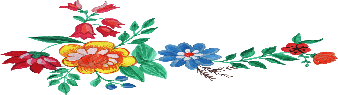 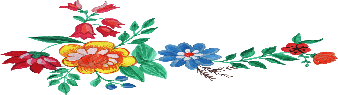 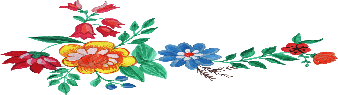 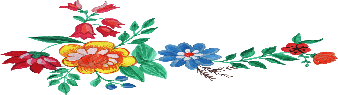 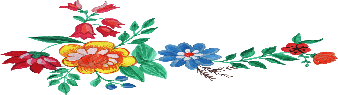 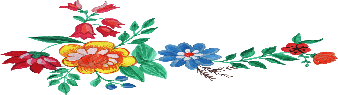 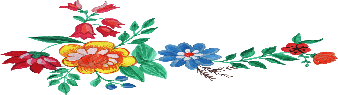 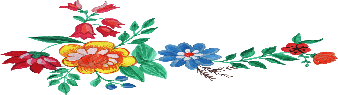 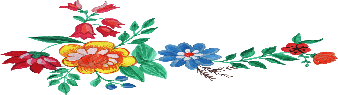 তৎসম (সংস্কৃত) উপসর্গের আরো কিছু উদাহরণ:
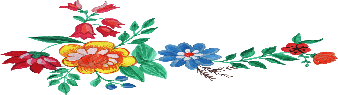 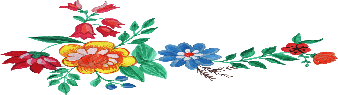 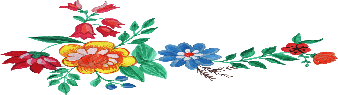 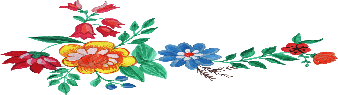 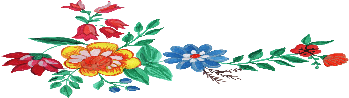 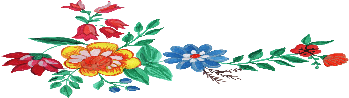 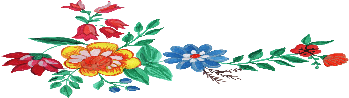 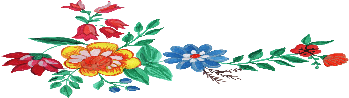 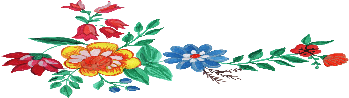 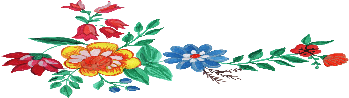 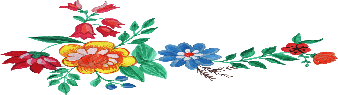 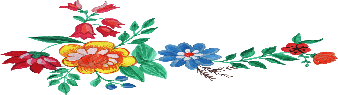 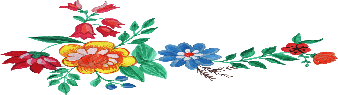 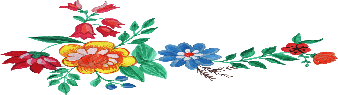 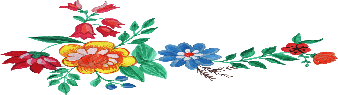 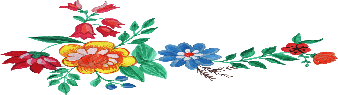 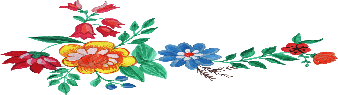 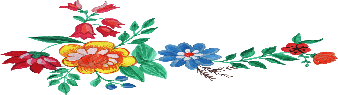 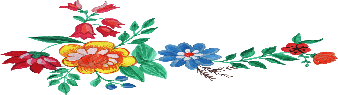 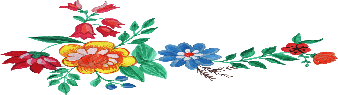 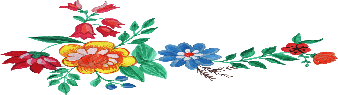 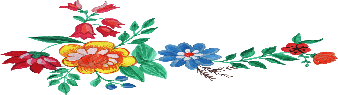 ৩. বিদেশি উপসর্গ। যেমন:
আরবি, ফারসি, ইংরেজি, হিন্দি- এসব ভাষায় বহু শব্দ দীর্ঘকাল ধরে বাংলা ভাষায় প্রচলিত আছে। দীর্ঘকাল ব্যবহারে এগুলো বাংলায় ভাষায় বেমালুম মিশে গেছে। এই ধরনের বিদেশি শব্দাংশগুলোকে বিদেশি উপসর্গ বলে। যেমন-
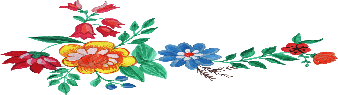 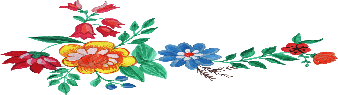 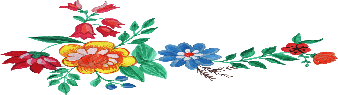 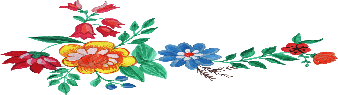 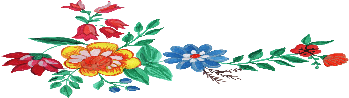 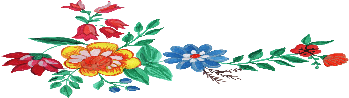 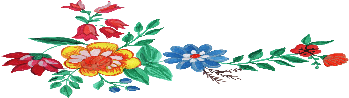 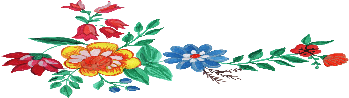 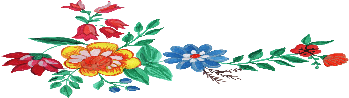 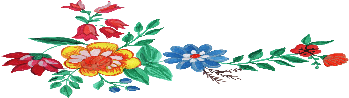 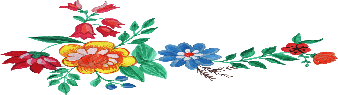 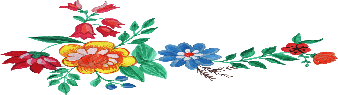 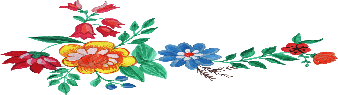 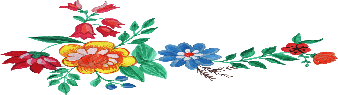 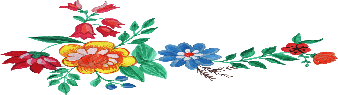 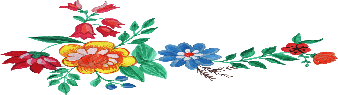 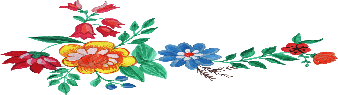 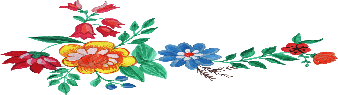 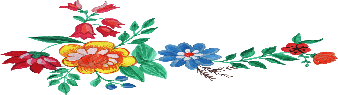 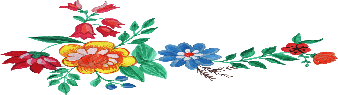 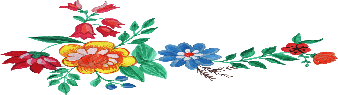 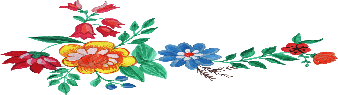 বিদেশি উপসর্গের কিছু উদাহরণ:
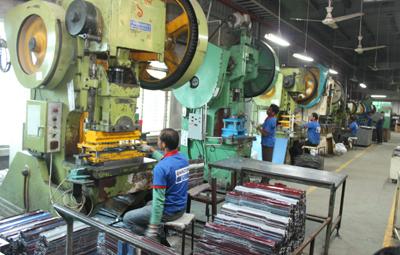 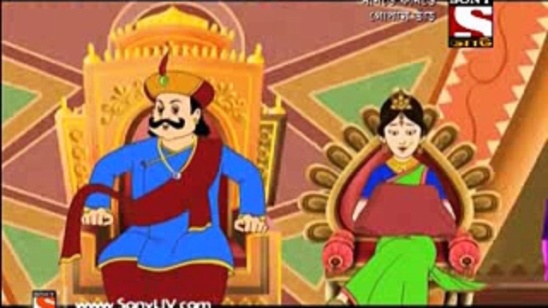 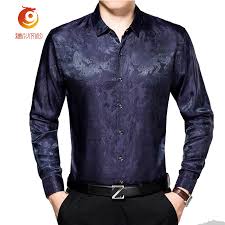 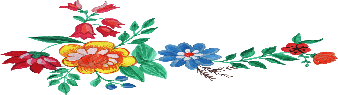 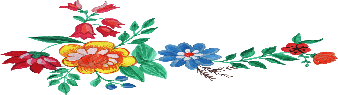 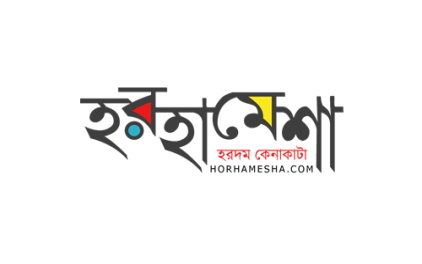 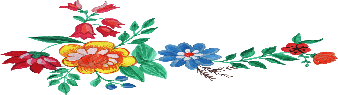 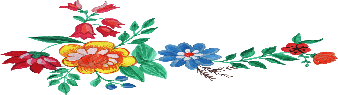 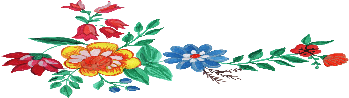 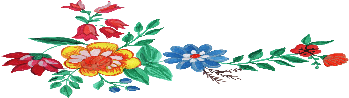 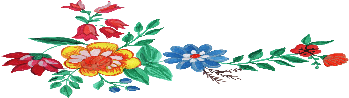 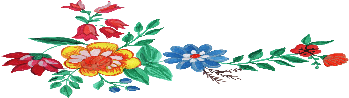 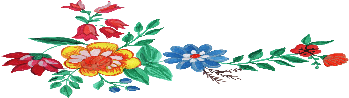 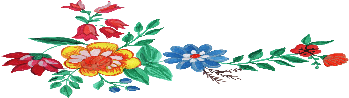 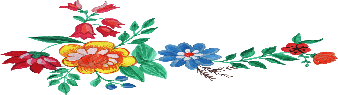 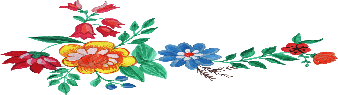 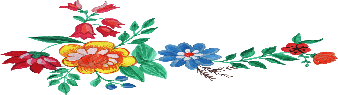 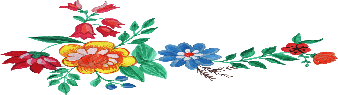 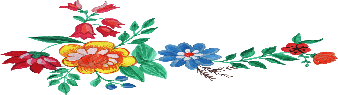 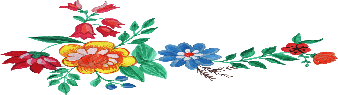 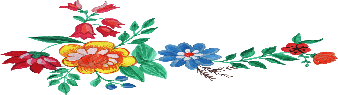 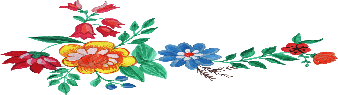 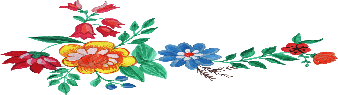 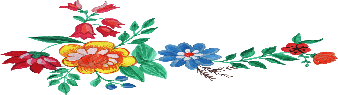 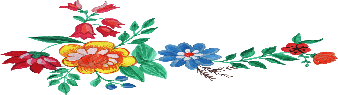 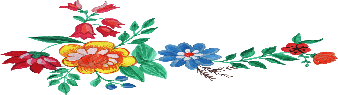 বিদেশি উপসর্গের আরো কিছু উদাহরণ:
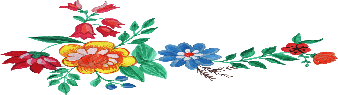 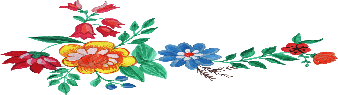 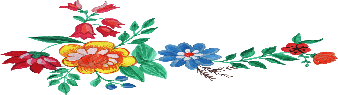 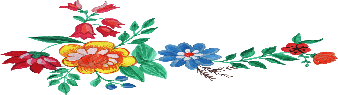 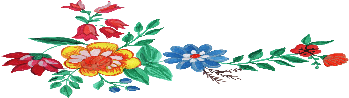 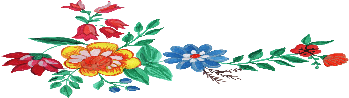 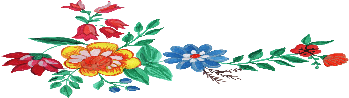 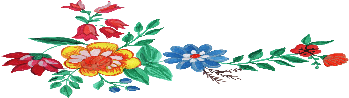 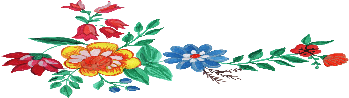 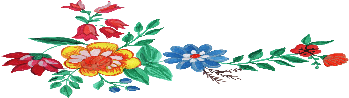 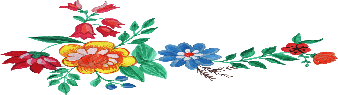 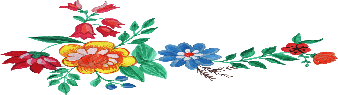 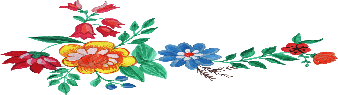 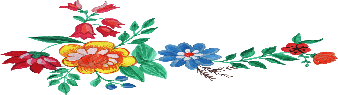 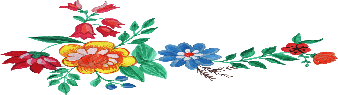 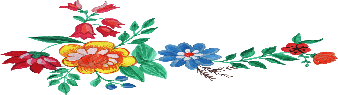 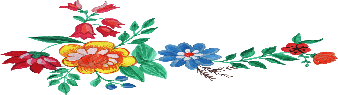 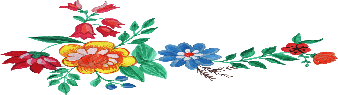 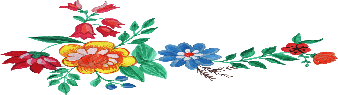 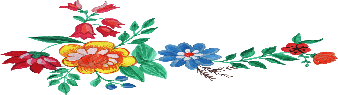 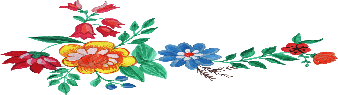 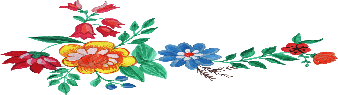 বিদেশি উপসর্গের আরো কিছু উদাহরণ:
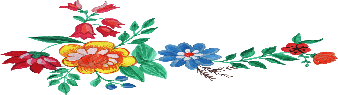 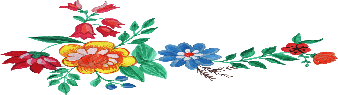 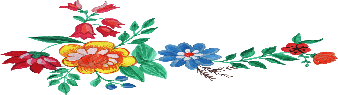 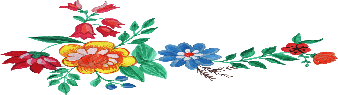 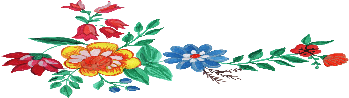 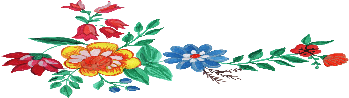 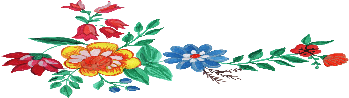 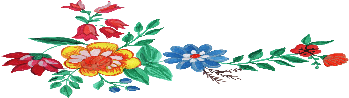 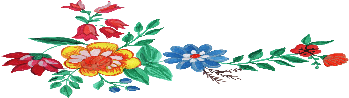 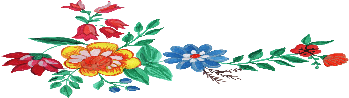 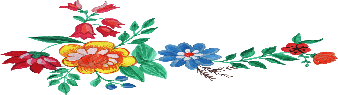 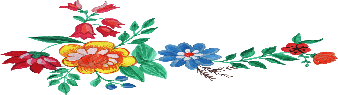 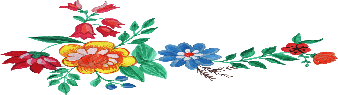 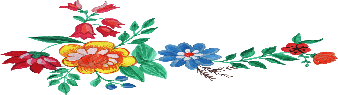 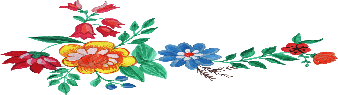 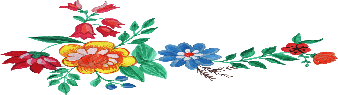 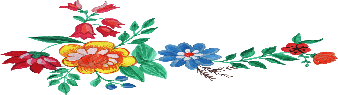 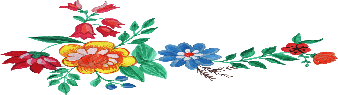 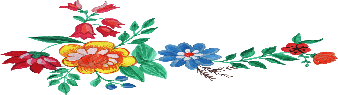 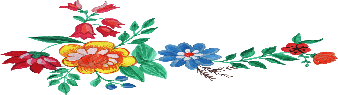 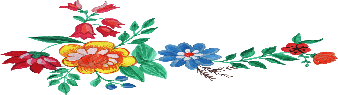 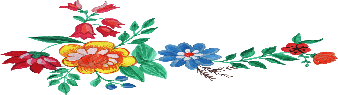 জোড়ায় কাজ
নিচের কোনটি কোন ধরনের উপসর্গ?
নিখাদ, প্রতিদিন, ফি-বছর, বেহায়া, অনুসরণ, উপহার, আলুনি, বেতমিজ, নিখুঁত, ফুলবাবু, বিভূঁই, অনুবাদ, পাতিহাঁস, রামছাগল, নিমরাজি।
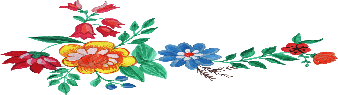 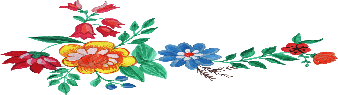 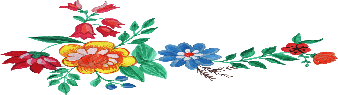 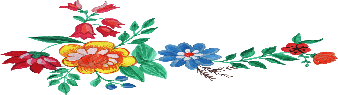 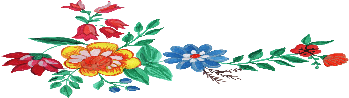 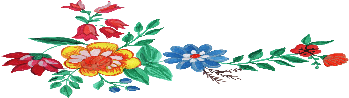 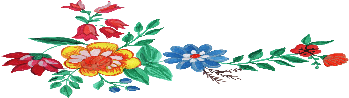 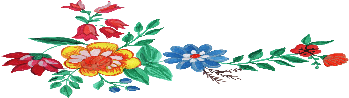 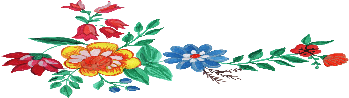 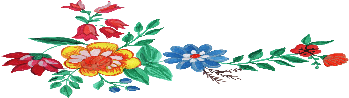 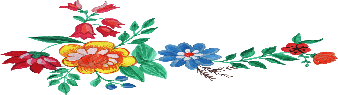 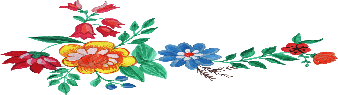 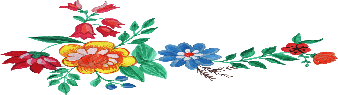 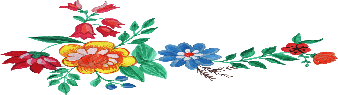 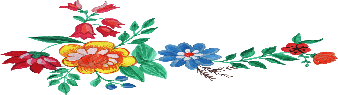 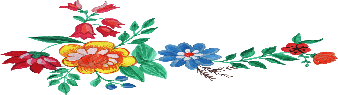 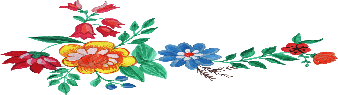 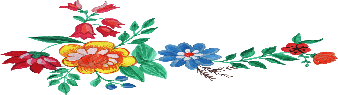 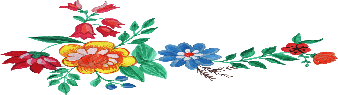 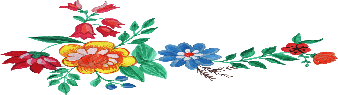 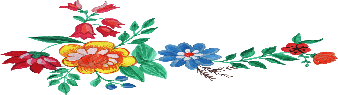 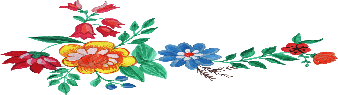 দলীয় কাজ:
‘উপসর্গের স্বাধীন কোনো অর্থ নেই, কিন্তু অর্থ-দ্যোতকতা আছে’- বিশদ ব্যাখ্যা কর।
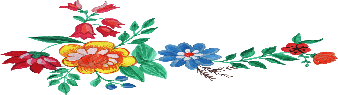 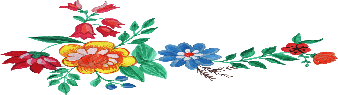 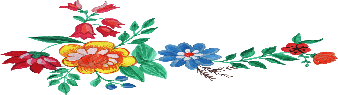 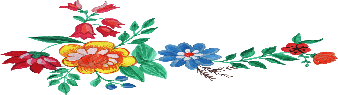 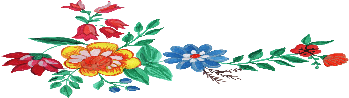 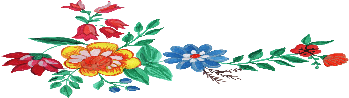 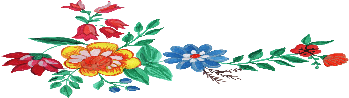 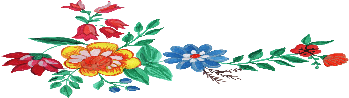 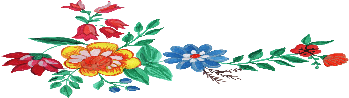 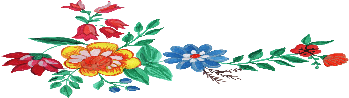 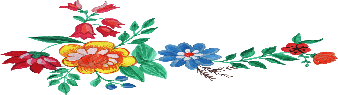 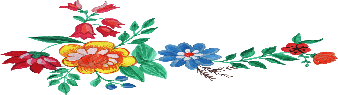 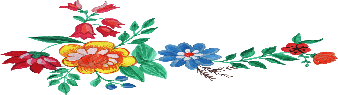 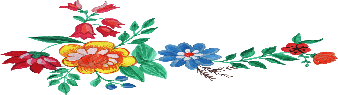 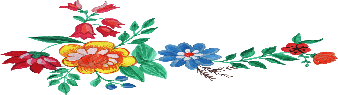 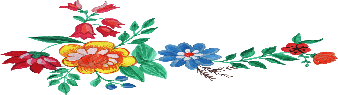 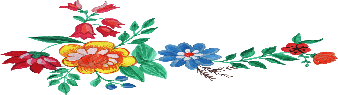 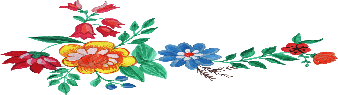 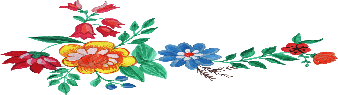 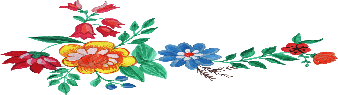 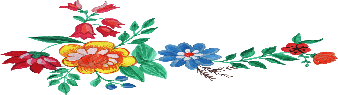 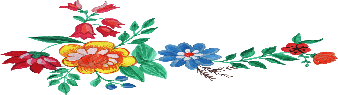 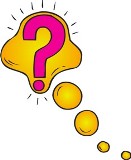 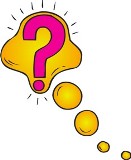 মূল্যায়ন
উপসর্গ কাকে বলে?
 তৎসম উপসর্গ কয়টি?
 ফি, বে, লা, অপ, অজ-
     এগুলো কোন ধরনের
     উপসর্গ?
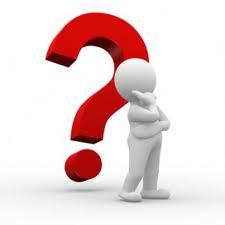 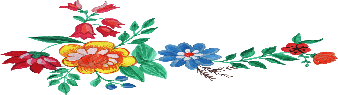 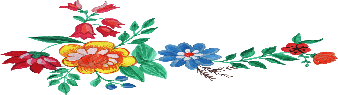 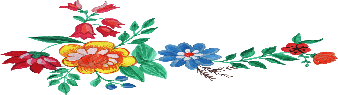 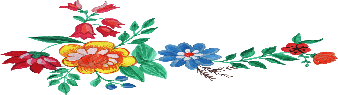 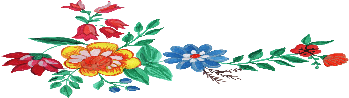 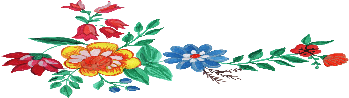 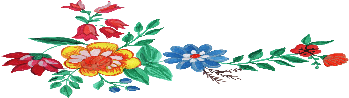 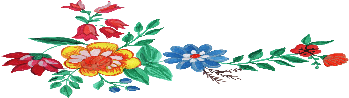 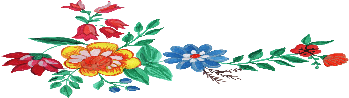 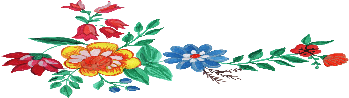 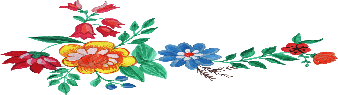 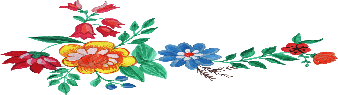 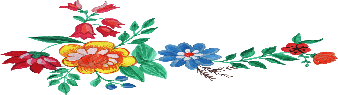 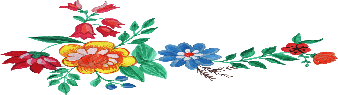 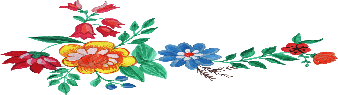 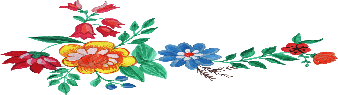 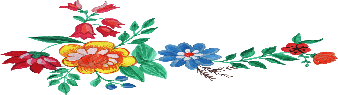 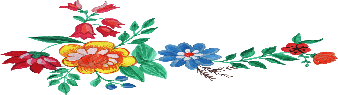 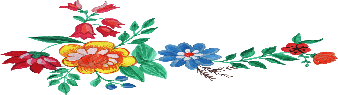 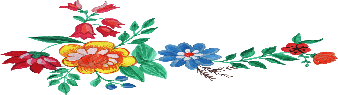 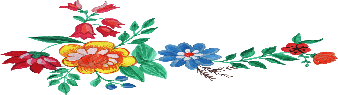 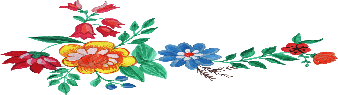 বাড়ির কাজ:
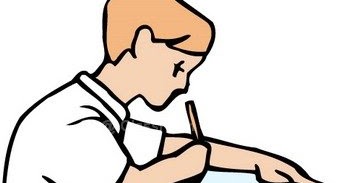 উপসর্গের প্রত্যেক শ্রেণির ১০টি করে বাক্যে লিখে আনবে।
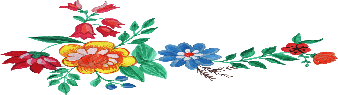 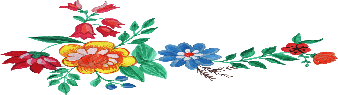 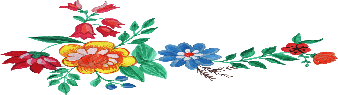 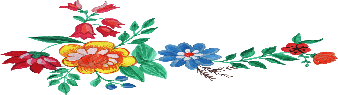 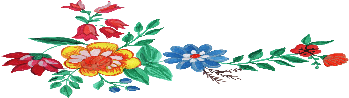 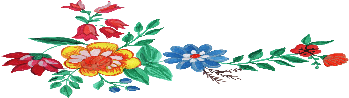 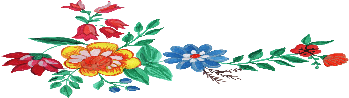 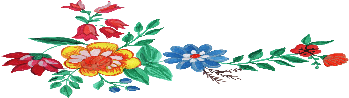 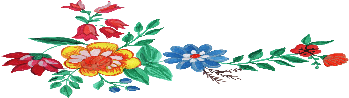 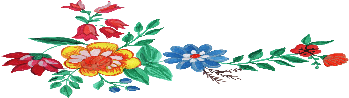 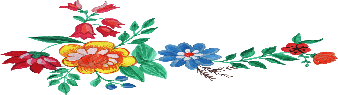 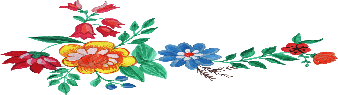 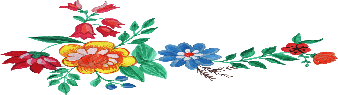 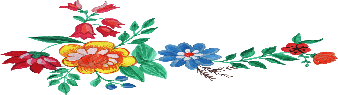 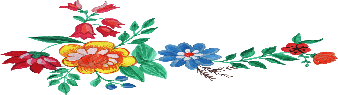 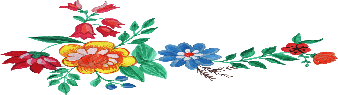 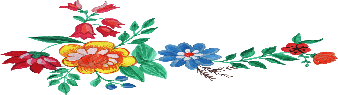 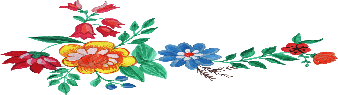 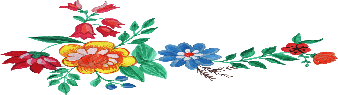 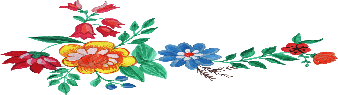 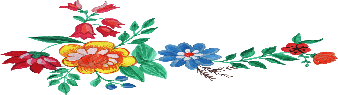 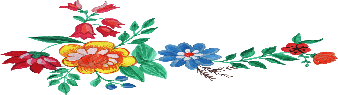 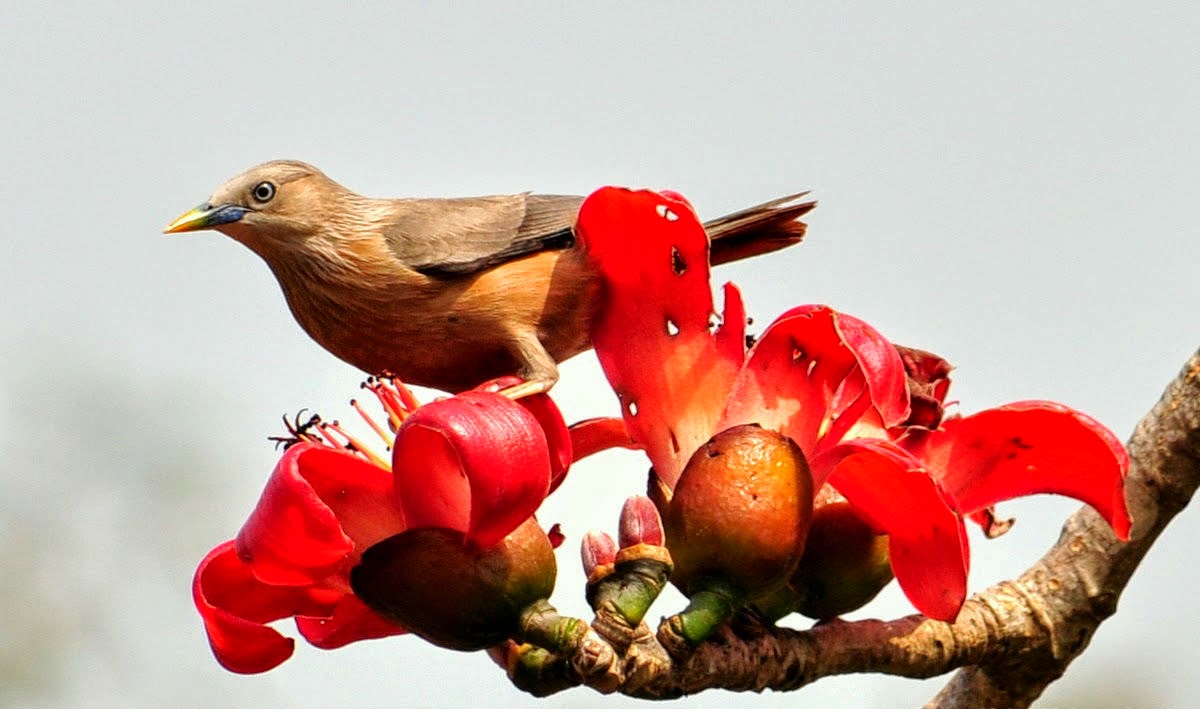 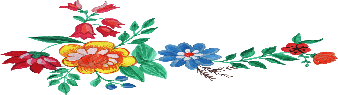 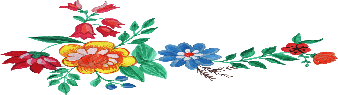 ধন্যবাদ
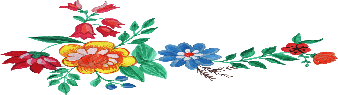 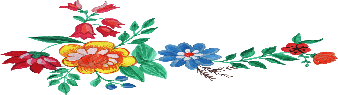